Small Business Server 2008
Chesné Pierre 
pierrc@microsoft.com
http://blogs.technet.com/pierrc
Agenda
Introduction
Installation et Migration
Premier assistant (mise en route)
Finalisation de l’installation
La console d’ administration
Poste de Travail Web à Distance
Questions / Réponses
Positionnement de la gamme « Windows Essential Server Solutions »
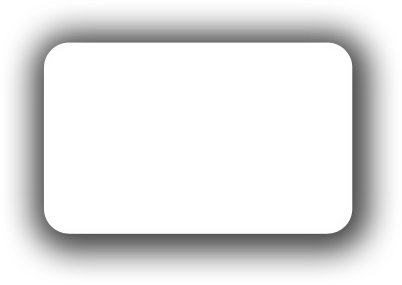 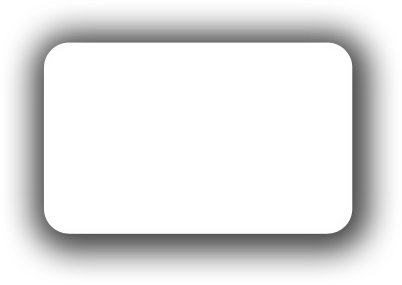 Small Business Server
Windows Essential Business Server
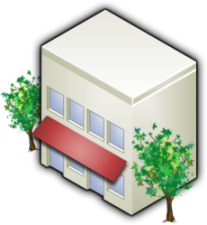 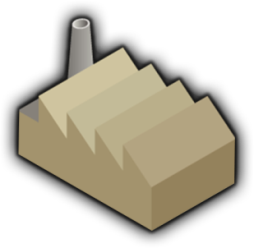 De 5 à 75 utilisateursTPE & PME
De 50 à 300 utilisateursPME
Windows Small Business Server 2008
Windows Small Business Server 2008 Premium
Windows Small Business Server 2008 Standard
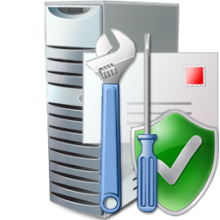 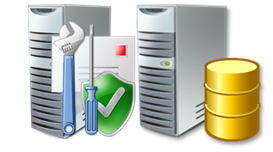 2ème Windows 2008 Standard (x64 ou x86)
Applications Métiers
SQL 2008
Terminal Server
Windows 2008 Standard (x64)
[Speaker Notes: Instructor: Both SBS editions have a user/device limit of 75 CALs.
Also probably a good time to “bust a myth” and mention that additional servers (a 3rd, 4th, 5th, etc.) can be added as desired to the SBS environment!
Script: When building the Windows Server Small Business Server, security was a center point of the design from setup through to end of life of the product. Many security enhancements come as defaults in this new server SKU. Some of these items include:
Strong password policies
Creating a new Administrator account so that the Administrator account is not well known
A local host firewall solution using the latest versions of Windows Firewall and enabling core functionality
SSL-based Web security using either a free (self-issued certificate solution) or paid trusted certificate solution to secure Web traffic
Anti-spam features provided by Exchange Server 2007
Built-in WSUS 3.0 with auto-approval policies for critical, security and definition, updates for the entire network
A single point of reference on the server to monitor and manage security services
Instructor Note: Briefly touch on the two editions of SBS, that one is a single server solution, the other a second server solution. The second server, despite being sold with SQL2008 can be used as any type of server. For instance, TS or other applications. 
Next slides are going to dive into included technologies.
Windows Small Business Server 2008 comes in two editions: Standard and Premium. 
A Client Access License (CAL) for all included products simplifies license management.
Windows Small Business Server 2008 Premium Edition becomes a second server solution. 
Standard Edition will run on one hardware server and Premium Edition will run on two hardware servers, with the second server running Windows Server and SQL Server for Line of Business applications.
Windows Small Business Server 2008 will include individual Client Access Licenses (CALs) for Standard and Premium Editions vs. a common CAL for both.
Windows Small Business Server 2008 will include the option to purchase a single CAL (in addition to 5/10/20 CAL Packs) in all channels.
All processor and memory limits will now match Windows Server 2008 Standard Edition.]
Windows SBS 2008 Standard
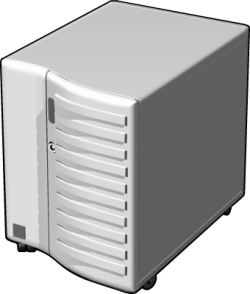 [Speaker Notes: Instructor Note: Individual technologies are highlighted on the following slides:

Microsoft Exchange Server 2007 Standard Edition
Windows SharePoint Services 3.0
Windows Server Update Services 3.0 SP1
Microsoft Forefront Security for Exchange Server Small Business Edition*  (120 day trial)
Windows Live OneCare for Server* (120 day trial)
Integration with Microsoft Office Live Services Small Business]
Windows SBS 2008 c'est aussi :
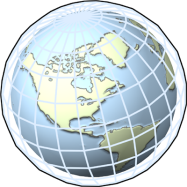 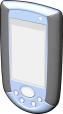 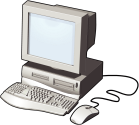 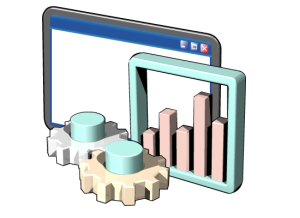 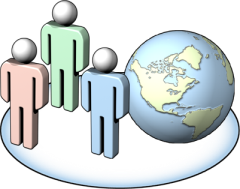 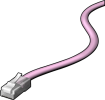 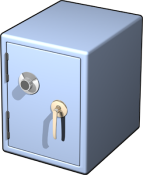 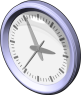 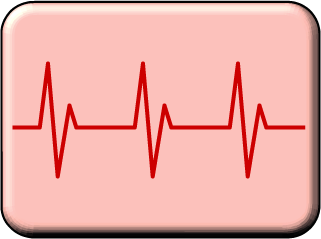 Installation de Windows® Small Business Server 2008
Architecture réseau « SBS 2008 »
Server SBS 2008
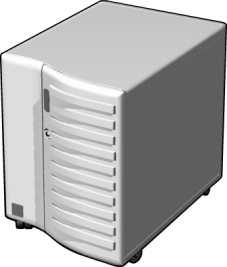 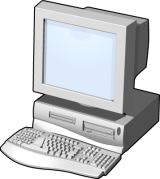 Connexion ISP
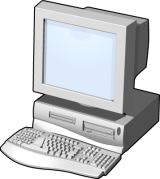 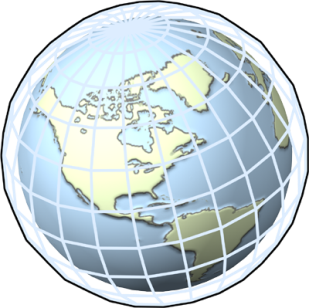 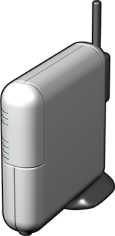 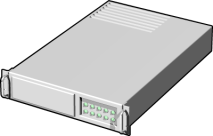 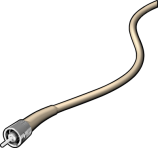 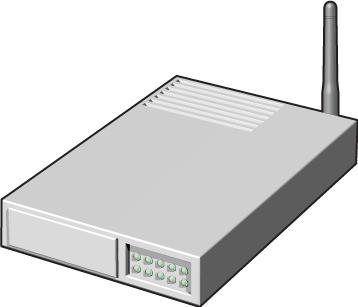 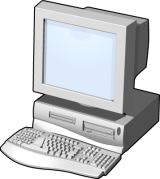 Router/ Firewall
Réseau Public
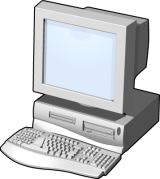 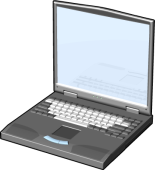 192.168.x.1
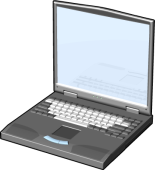 Réseau Privé/LAN
Limitations Active Directory
Contrôleur de Domaine
Domaine unique
5 rôles FSMO
[Speaker Notes: Flexible Single Master Operation

Maître d'attribution des noms de domaine  Unique au sein d'une forêt Inscription de domaines dans la forêt 
Contrôleur de schéma  Unique au sein d'une forêt   Gère la modification du schéma Active Directory 
Maître RID Unique au sein d'un domaine Distribue des plages RID pour les SIDs
Maître d'infrastructure Unique au sein d'un domaine Gère le déplacement des objets 
Emulateur CPD Unique au sein d'un domaine Garantie une compatibilité avec les anciens systèmes]
Virtualisation dans SBS 2008
Pré-requis matériels
Premier Serveur
Single-core CPU (X64 @ 2.66 GHz) - Multiple-core CPU (x64 @ 1.5 GHz)
4 GB RAM
60 GB HDD
DVD-ROM
Une carte Réseau 10/100/1000
Port USB 2 ou IEE1394 (Backup)

Deuxième Serveur
Windows 2008 (x86 ou x64)

Routeur/Firewall
Routeur supportant IPv4 NAT or IPv6
Gre (VPN), Upnp …
Installation
Deux modes de setup :
Installation Standard
Installation « fichier réponse » (SBSAnswerFile.xml) 
    Fichier réponse (DVD:\tools\SBSAfg.exe) :
Installation « from scrash »
Migration
Installation Standard
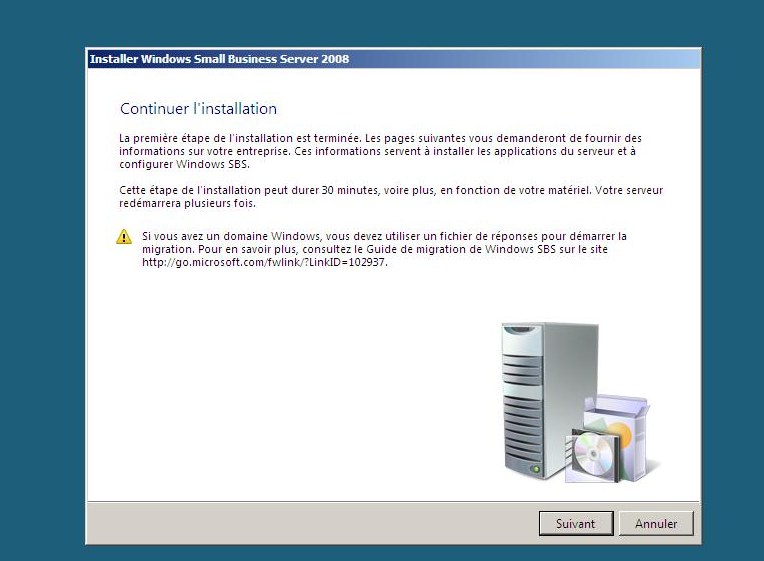 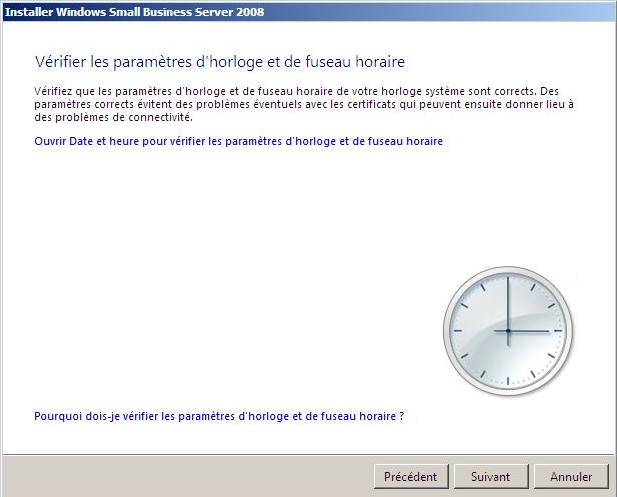 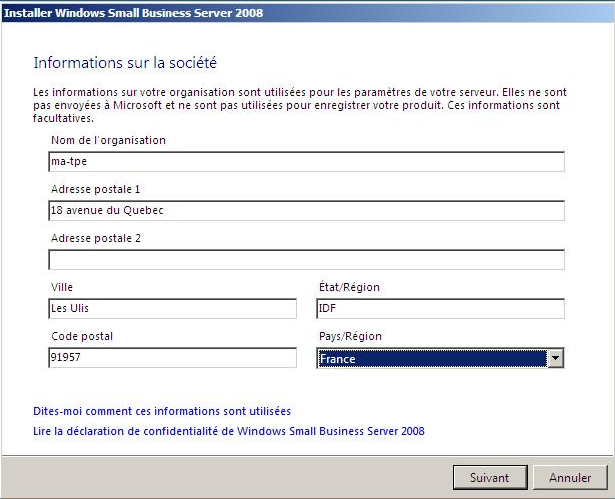 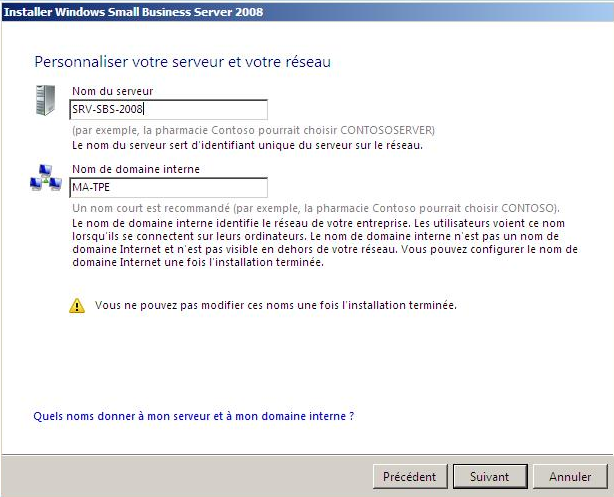 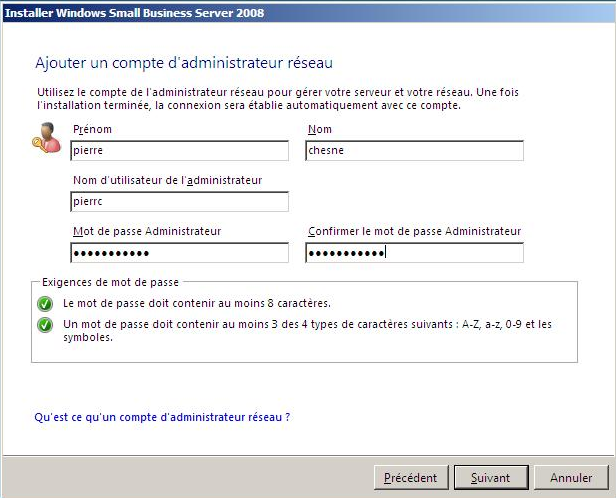 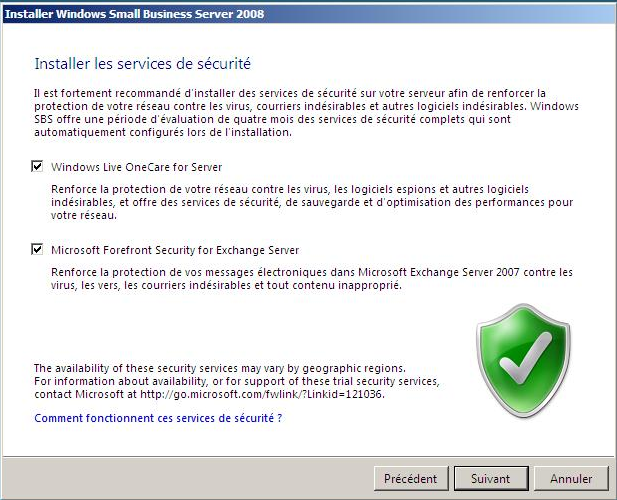 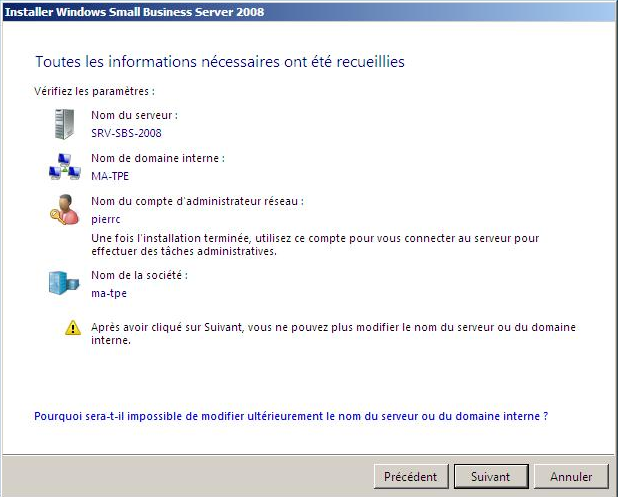 Migration
Assistant (intégration dans un domaine)
Pas d’ assistant
SBS 2003 SP1
SBS 2003 R2
Windows Server 2008 Standard Edition
Windows Server 2003 Standard Edition
SBS 2000
Windows 2000 Server, Standard Edition
Migration
Server SBS 2008
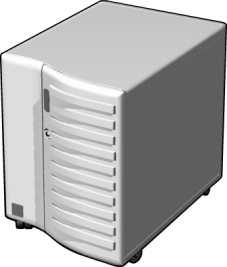 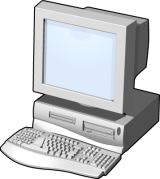 Server Source
Connexion ISP
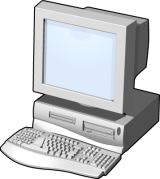 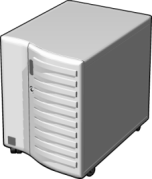 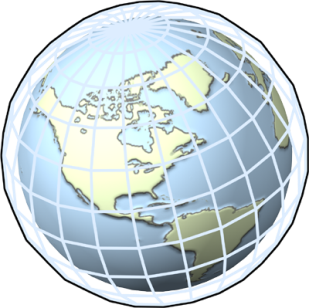 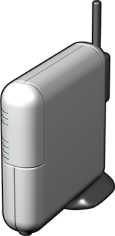 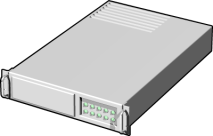 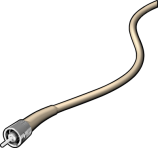 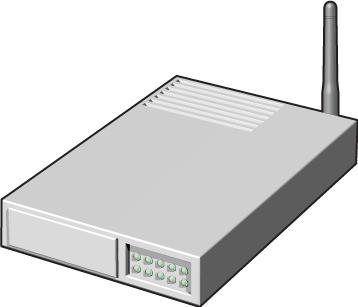 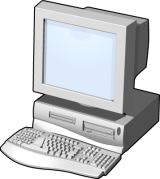 Router/ Firewall
Réseau Public
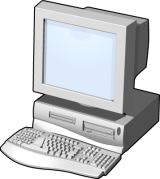 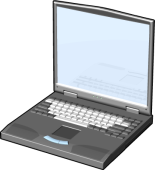 192.168.x.1
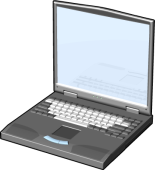 Réseau Privé/LAN
Migration
A partir d’un serveur SBS 2003 R2
Augmentation du niveau fonctionnel du domaine
Augmentation du niveau fonctionnel de la forêt
DVD:\tools\sourceTool.exe
       Mise à jour du schéma (Windows 2008 level 44)
       Préparation d’Exchange pour la migartion
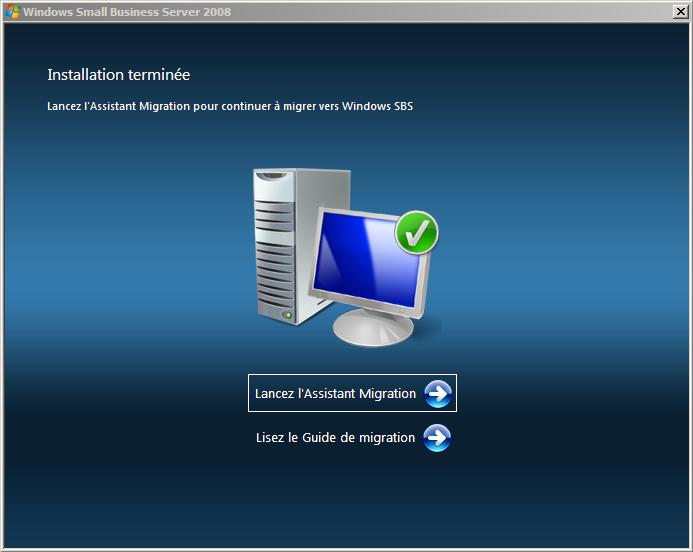 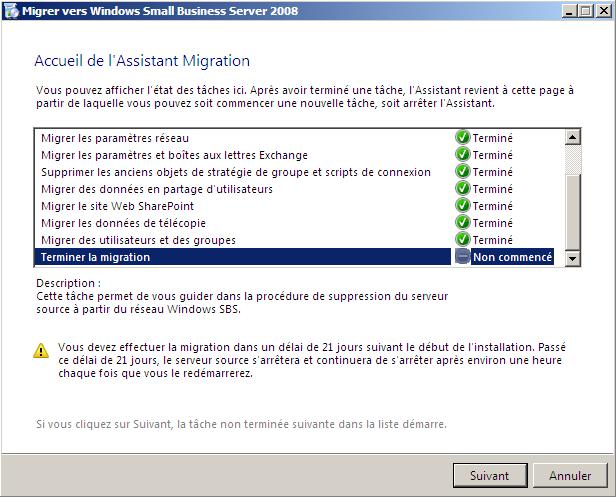 Migration
Server SBS 2008
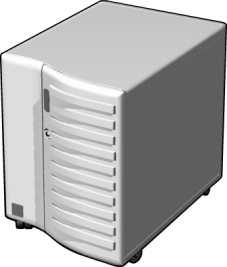 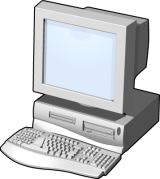 Server Source
Connexion ISP
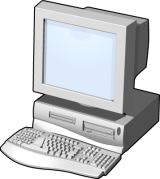 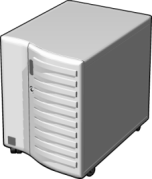 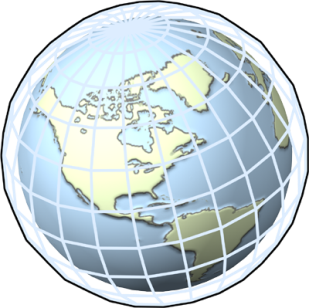 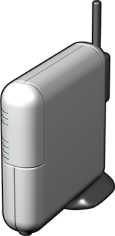 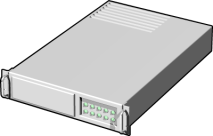 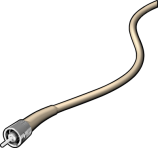 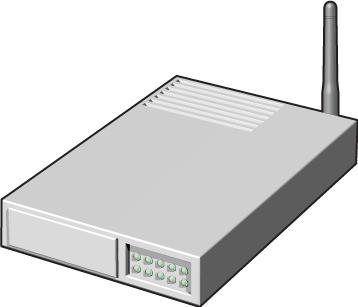 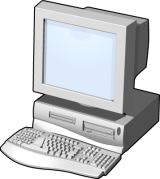 Router/ Firewall
Réseau Public
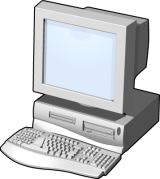 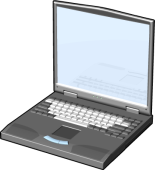 192.168.x.1
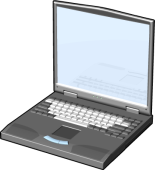 Réseau Privé/LAN
Rôles Installés
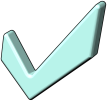 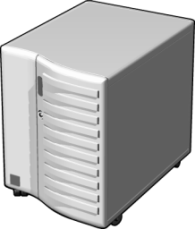 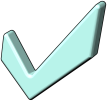 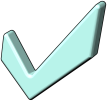 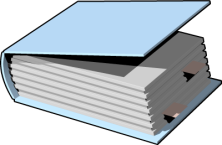 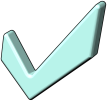 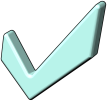 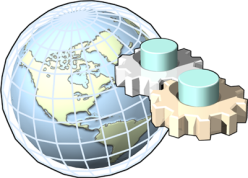 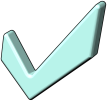 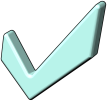 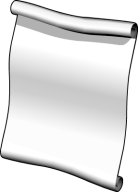 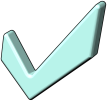 Premiers assistants(mise en route)
La mise en route
5 Assistants (pour les Bisounours   )
« Se connecter à Internet »
« Configurer votre adresse Internet »
« Configurer un hôte actif pour la messagerie Internet »
« Ajouter un certificat approuvé »
« Configurer la sauvegarde du serveur »
« Se connecter à Internet »
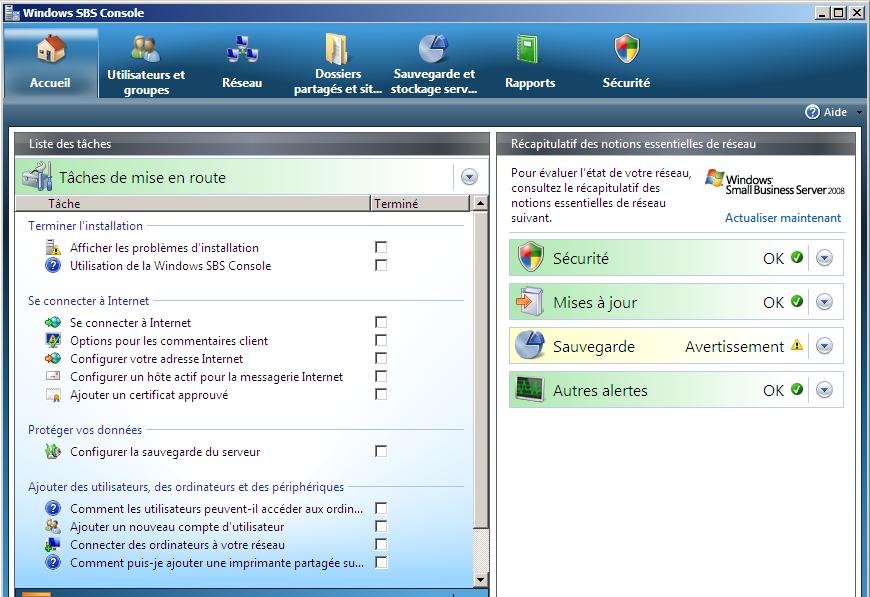 Paramétrage Réseau
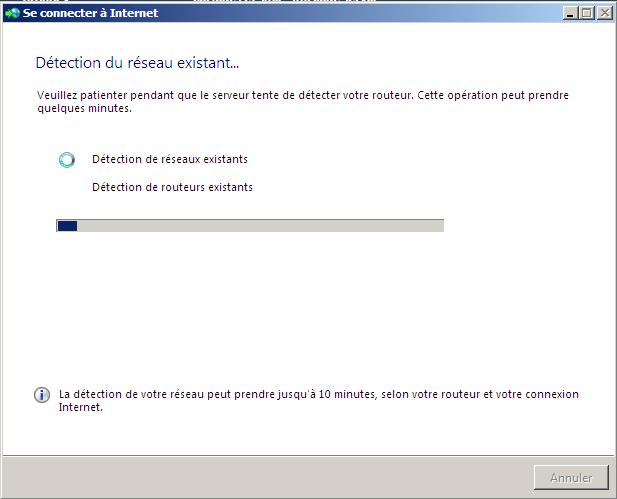 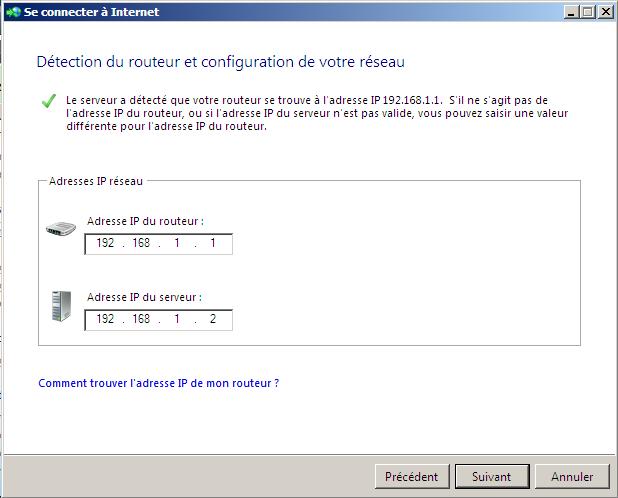 « Se connecter à Internet »
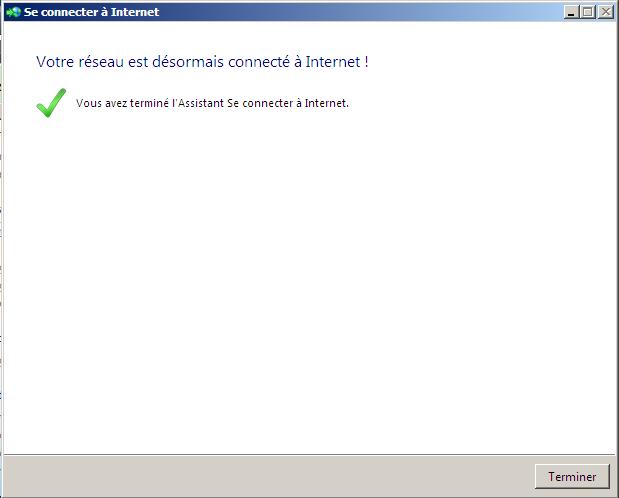 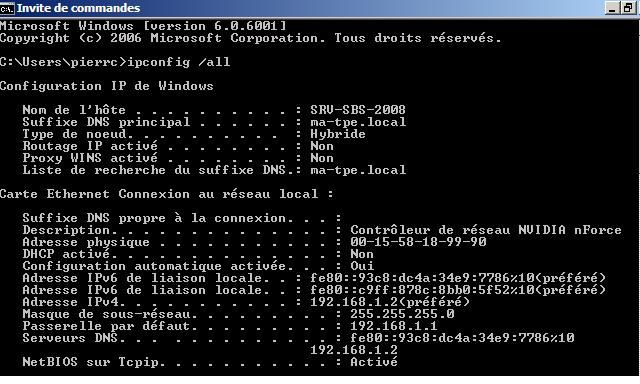 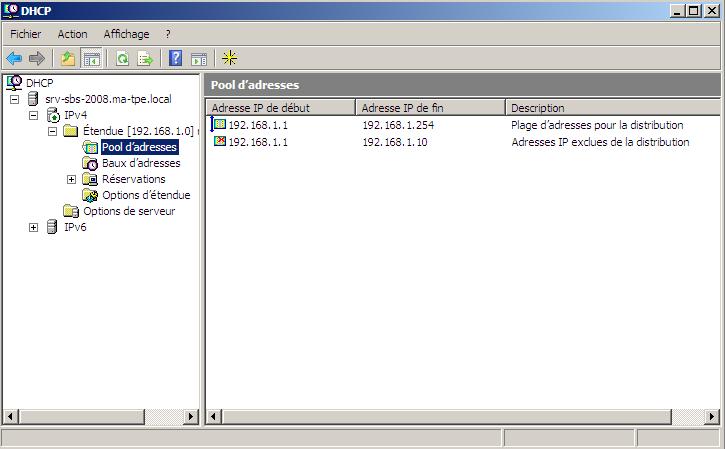 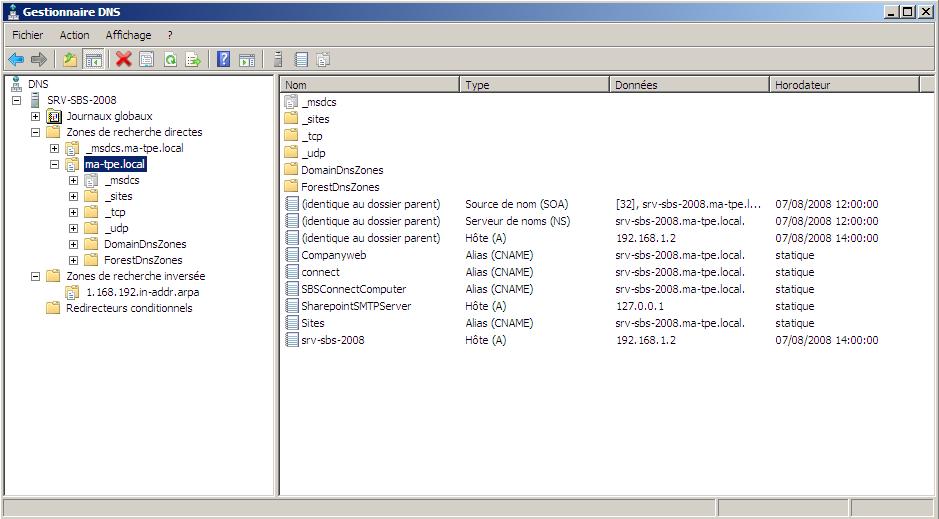 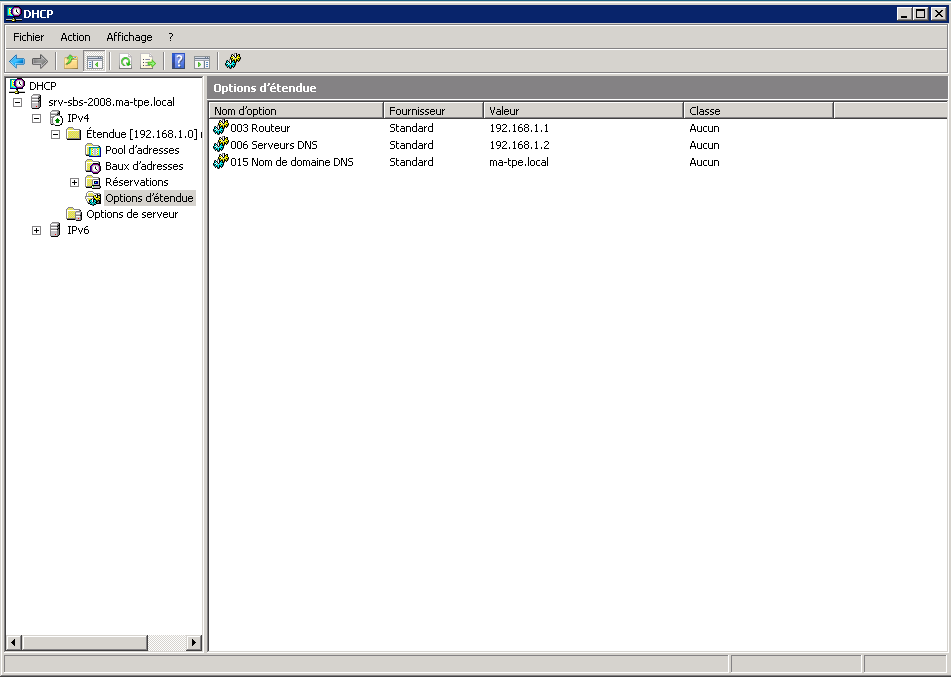 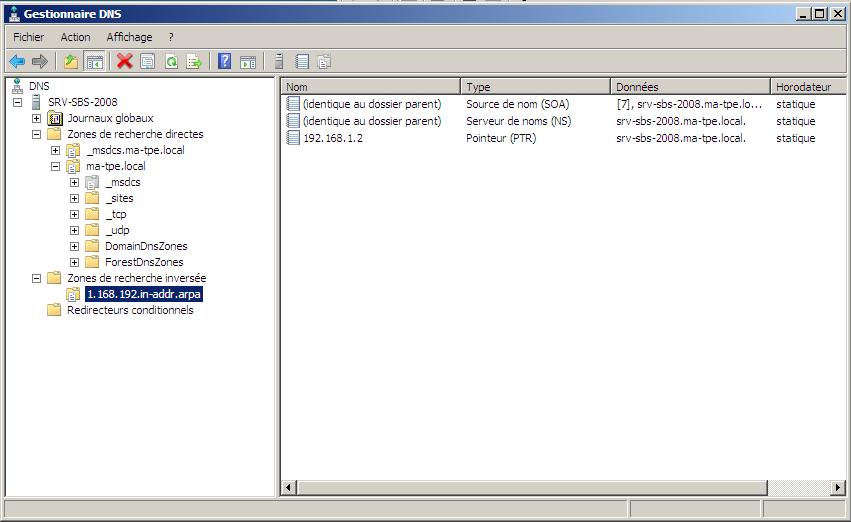 « Configurer votre adresse Internet »
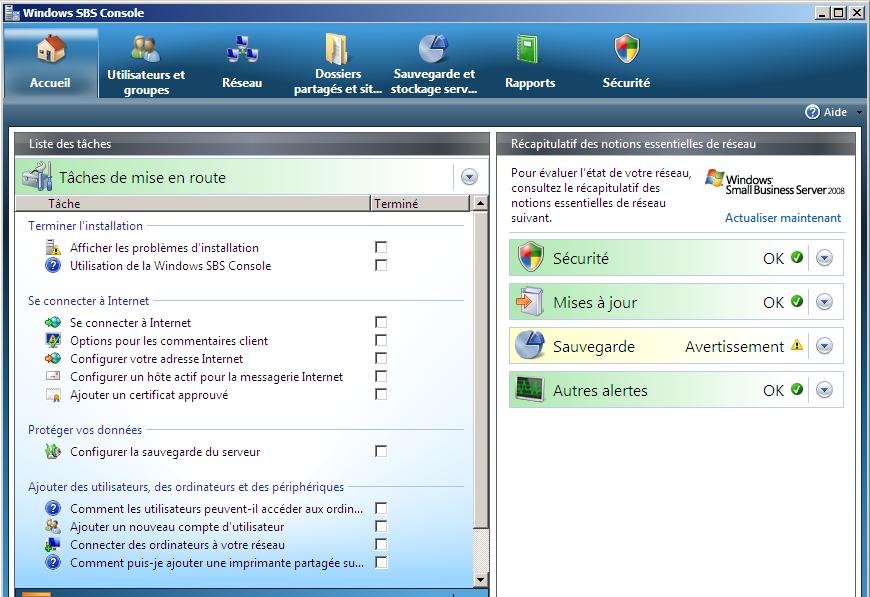 « Configurer votre adresse Internet »
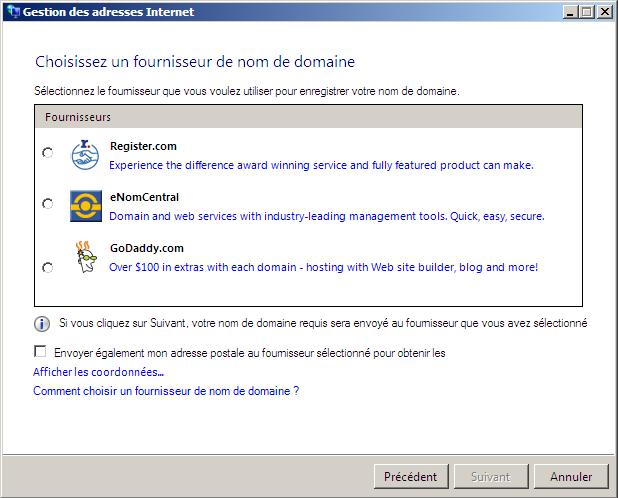 [Speaker Notes: The IAMW configures:
The inbound and outbound connectors that are necessary to route mail externally (Internal email works right out of the box)
Configures required settings for the DNS server, and a Sender Policy Framework (SPF) record to help protect user e-mail addresses from forgery and misuse is configured as well
Configures Outlook Anywhere
Configures MX record
Configures the .txt record for autodiscover.com
Changes the user proxies from .local to e.g. user@domain.com for external mail
Port 25 forwarded to the SBS server if the router is manageable 
RWW 


You can use the IAMW to: 
Register for a new domain name from within Windows Small Business Server 2008 through one or more Domain Name Registrar partners
Transfer the management of an existing domain name from within Windows Small Business Server 2008 through one or more Domain Name Registrar partners
Integrate an existing domain into the Windows Small Business Server 2008 environment and manage it manually

The Internet Address Management Wizard lists any domain name extension supported by the registrar; however you can purchase any domain name extension regardless of whether it is listed by the registrar.]
« Configurer votre adresse Internet »
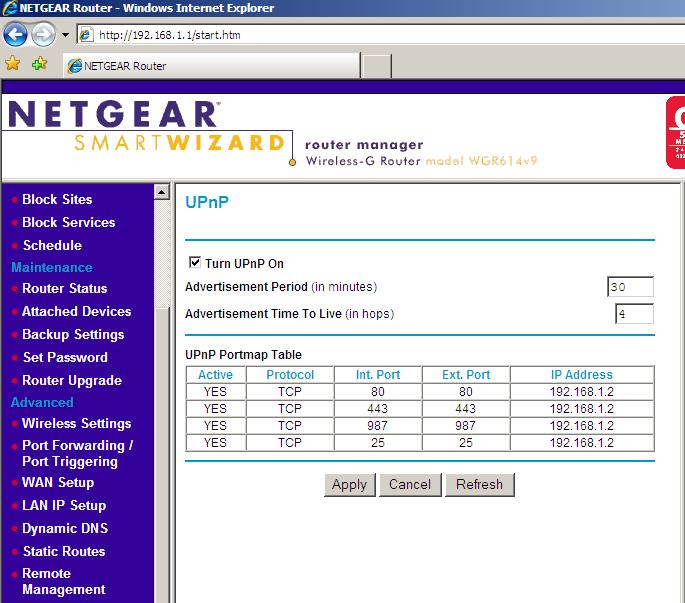 C’est trop beau 
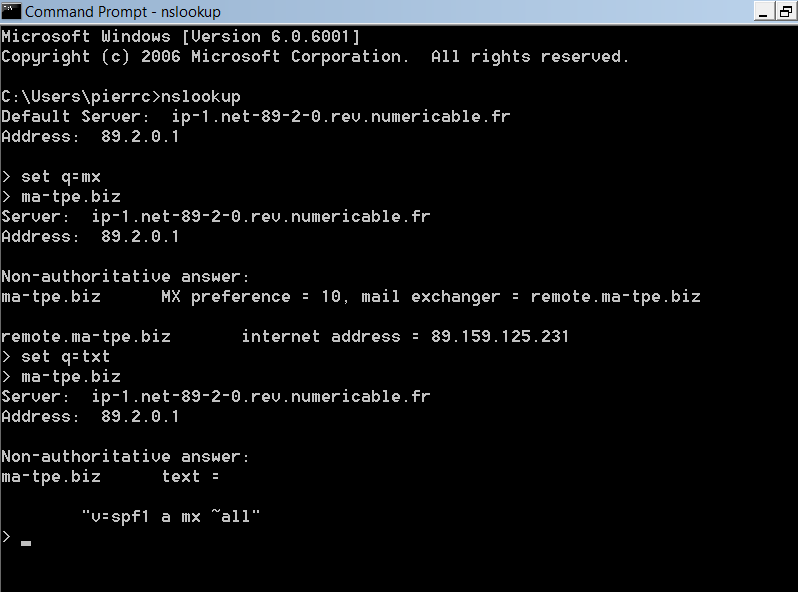 Config. un hôte actif pour la messagerie Internet
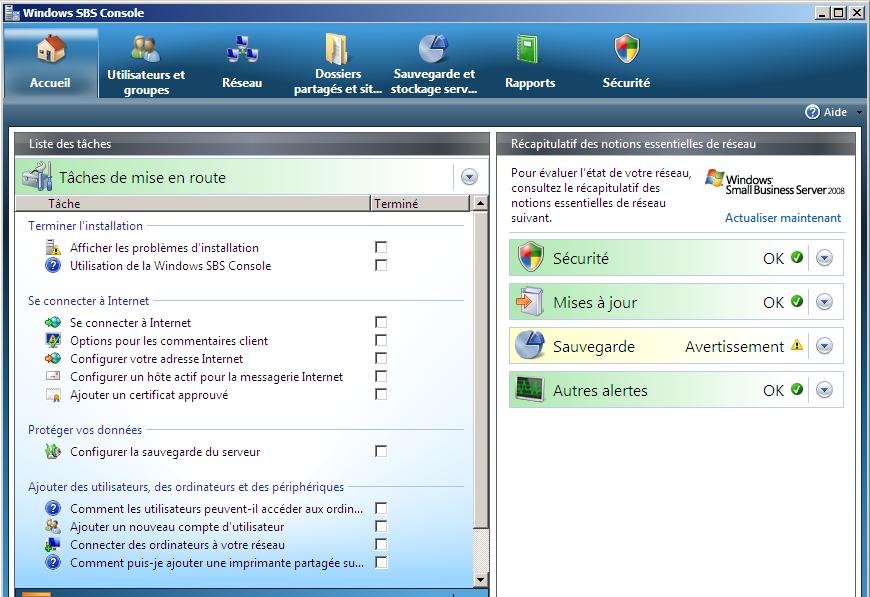 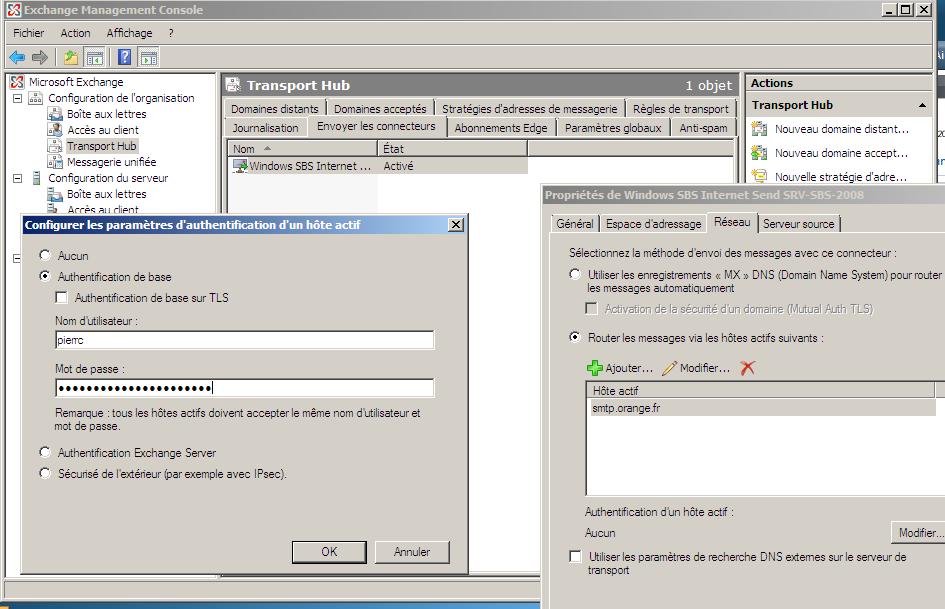 Paramétrage du connecteur SMTP
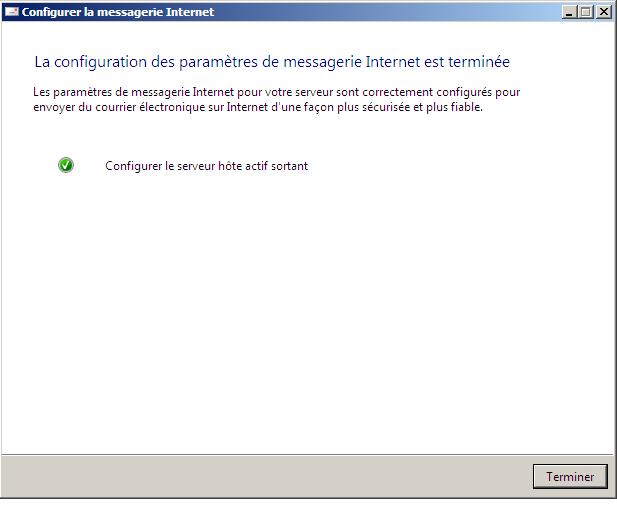 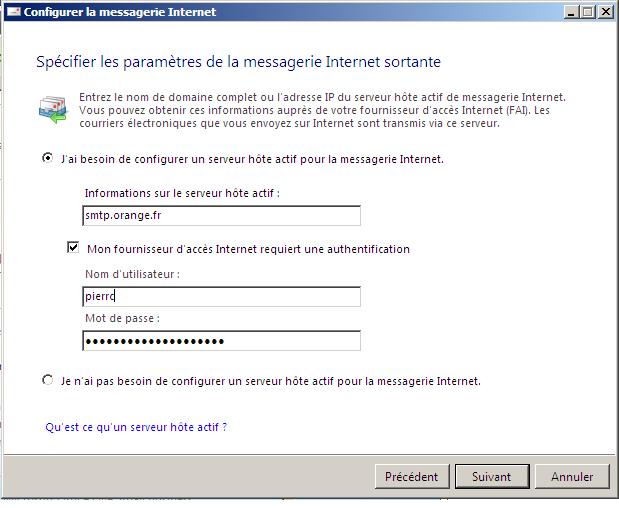 Ajouter un certificat approuvé
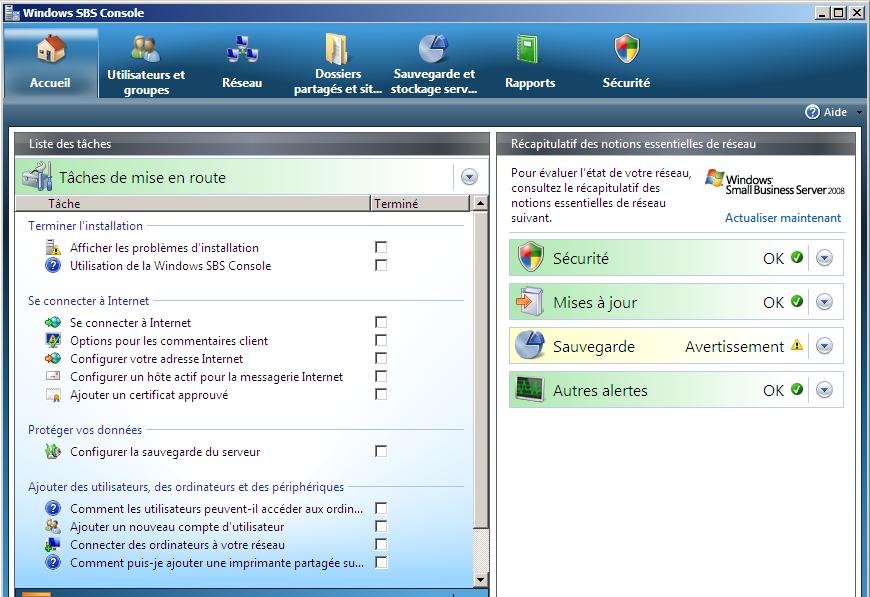 Ajouter un certificat approuvé
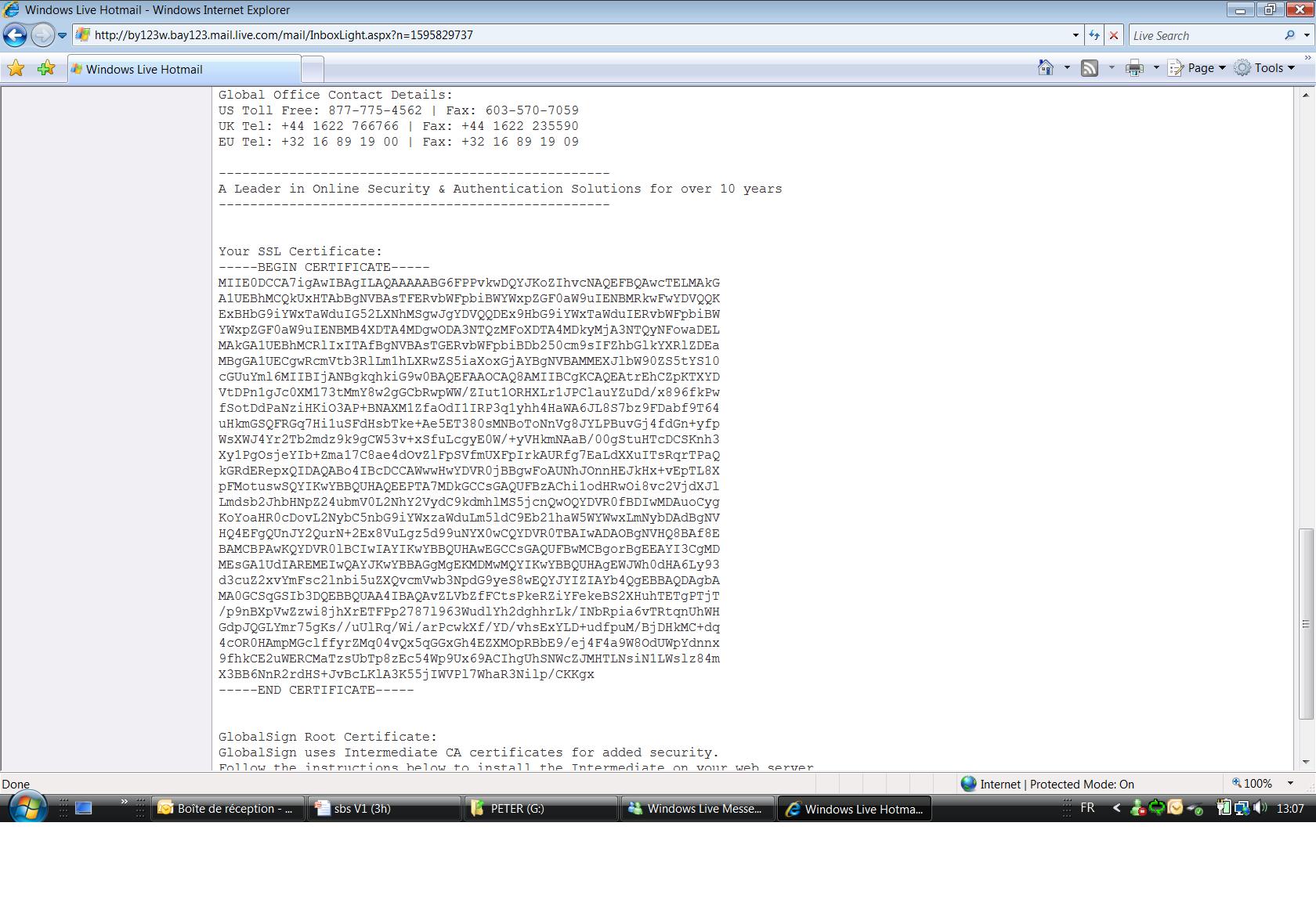 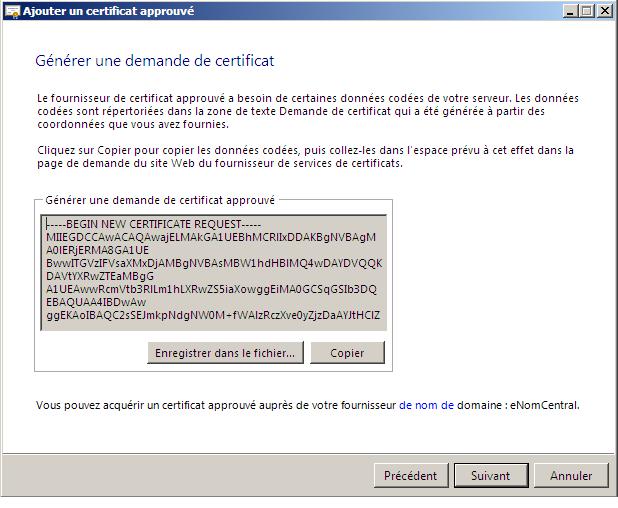 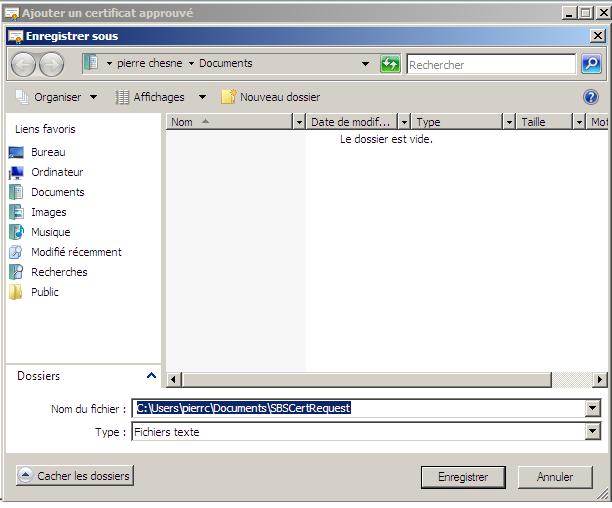 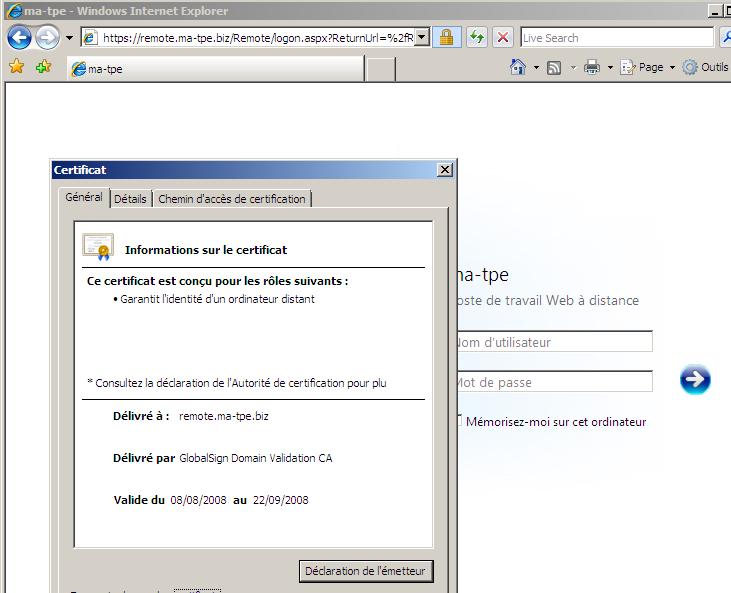 Paramétrage de la Sauvegarde du serveur
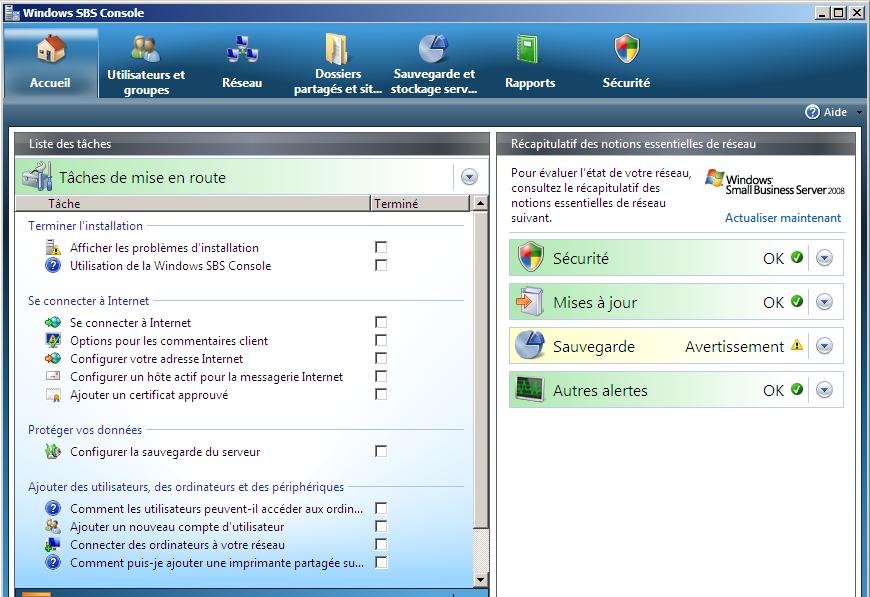 Paramétrage de la Sauvegarde du serveur
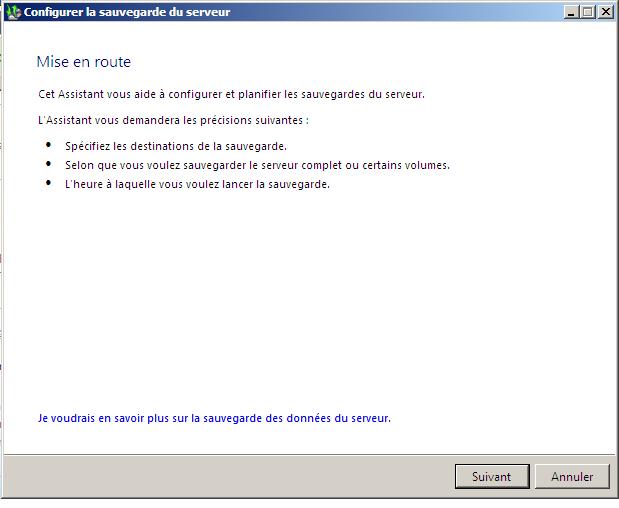 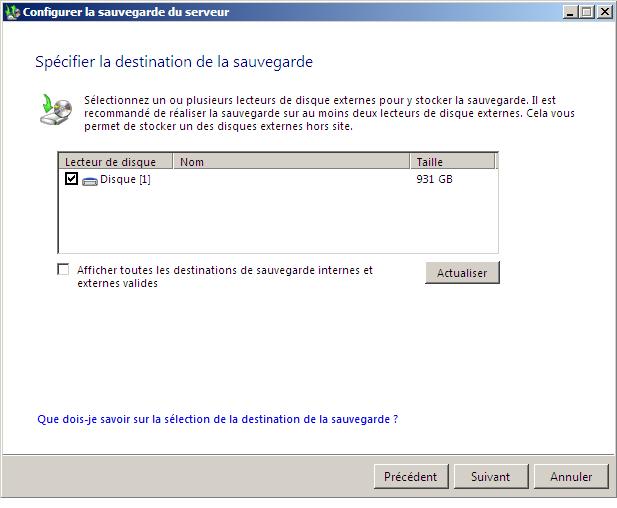 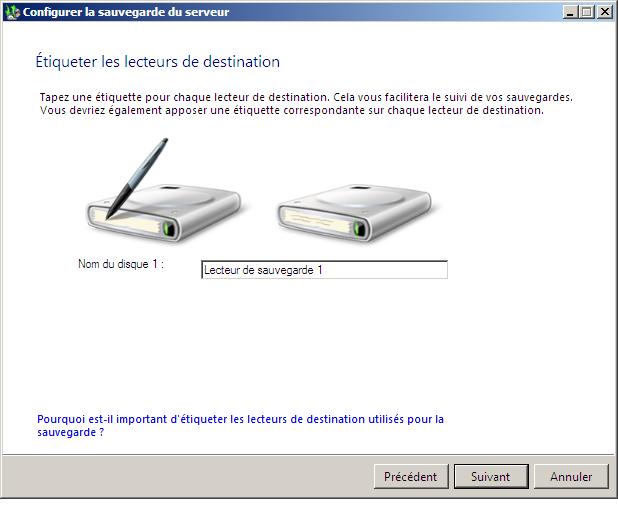 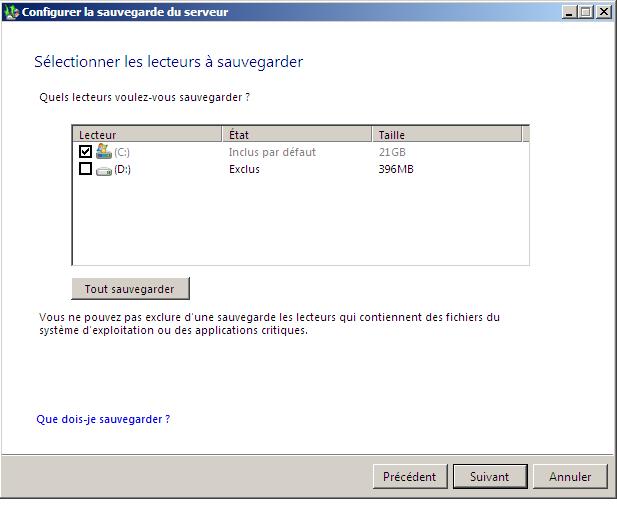 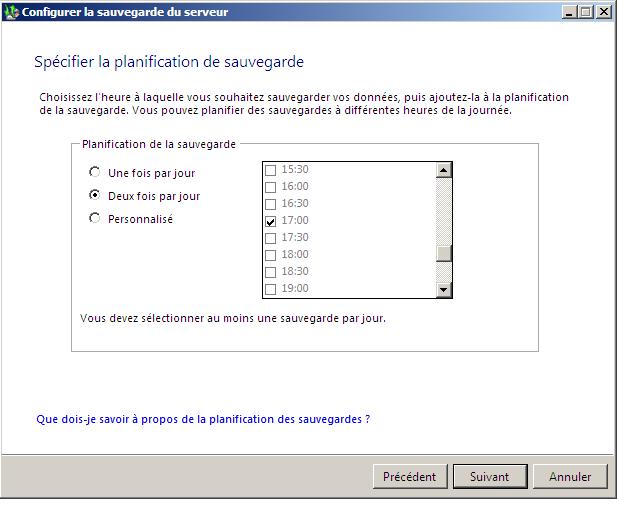 Paramétrage de la Sauvegarde du serveur
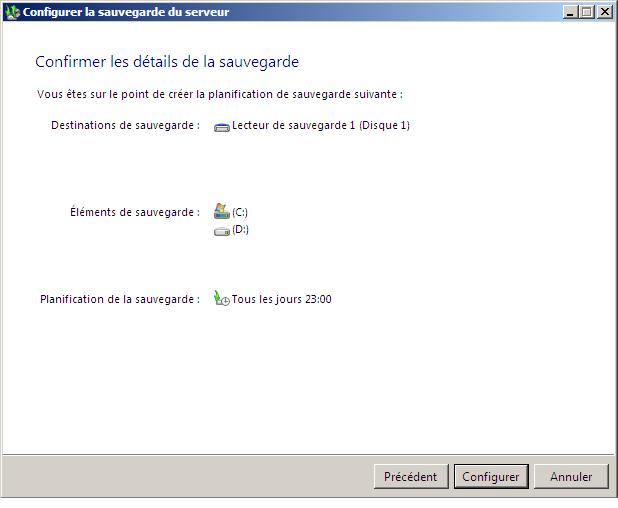 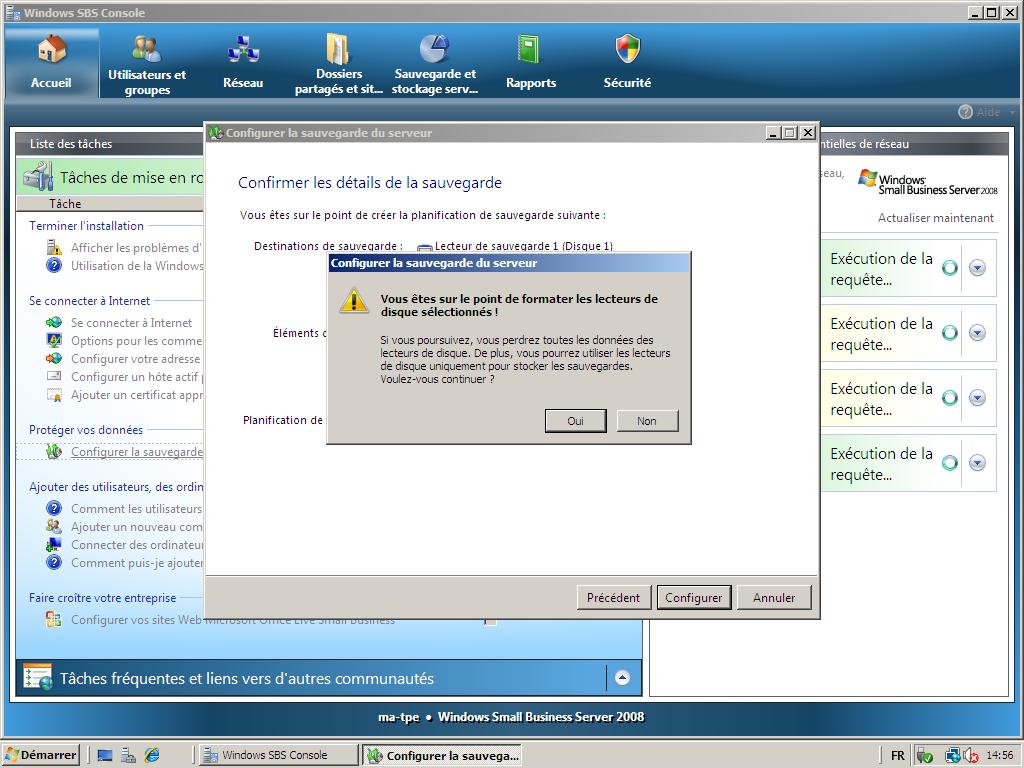 Finalisation de l’installation
Finalisation de l’installation
Déplacement des données par assistant
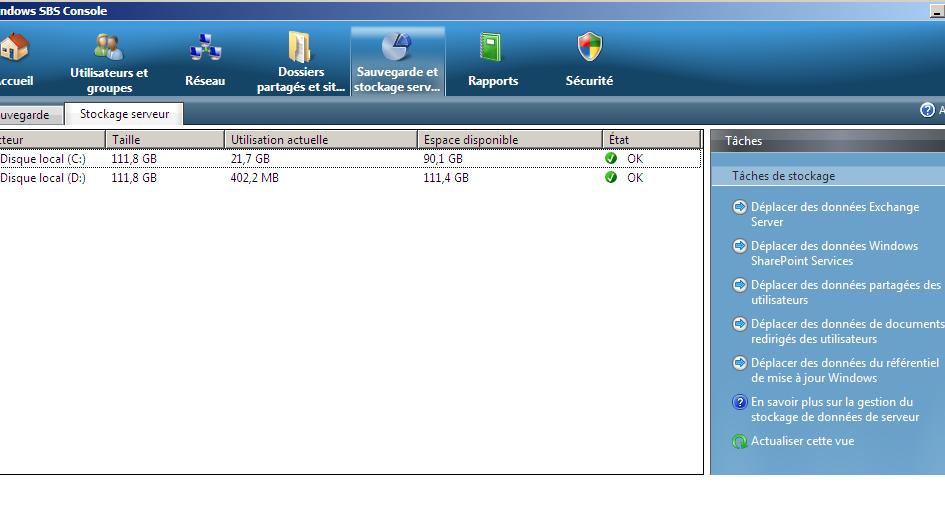 Les deux bases Exchange
Les bases Sharepoint
Les documents partagés des utilisateurs
Les documents redirigés des utilisateurs
Les données de WSUS
Finalisation de l’installation
Mise en route de Windows Server Update Services
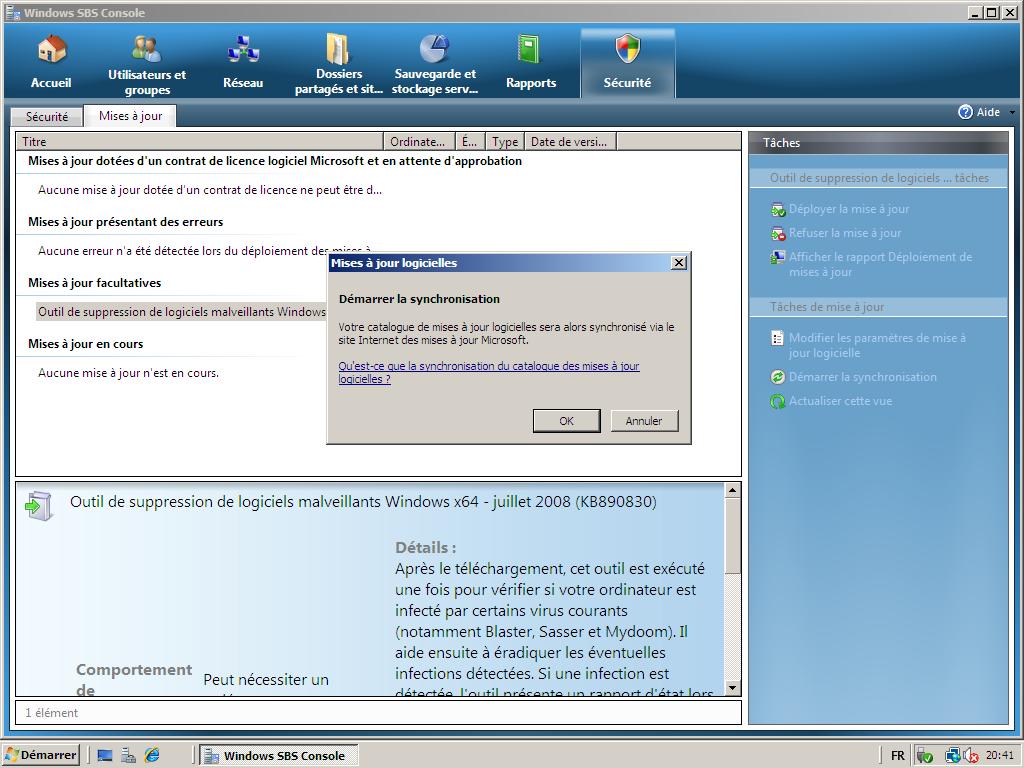 La console d’administration
La console d’administration
Utilisateurs et Groupes
Réseau
Dossiers partagés et sites web
Sauvegarde et stockage serveur
Rapports
Sécurité
Je suis un « Geek » j’utilise quand même la console !!!!!
La console d’administration
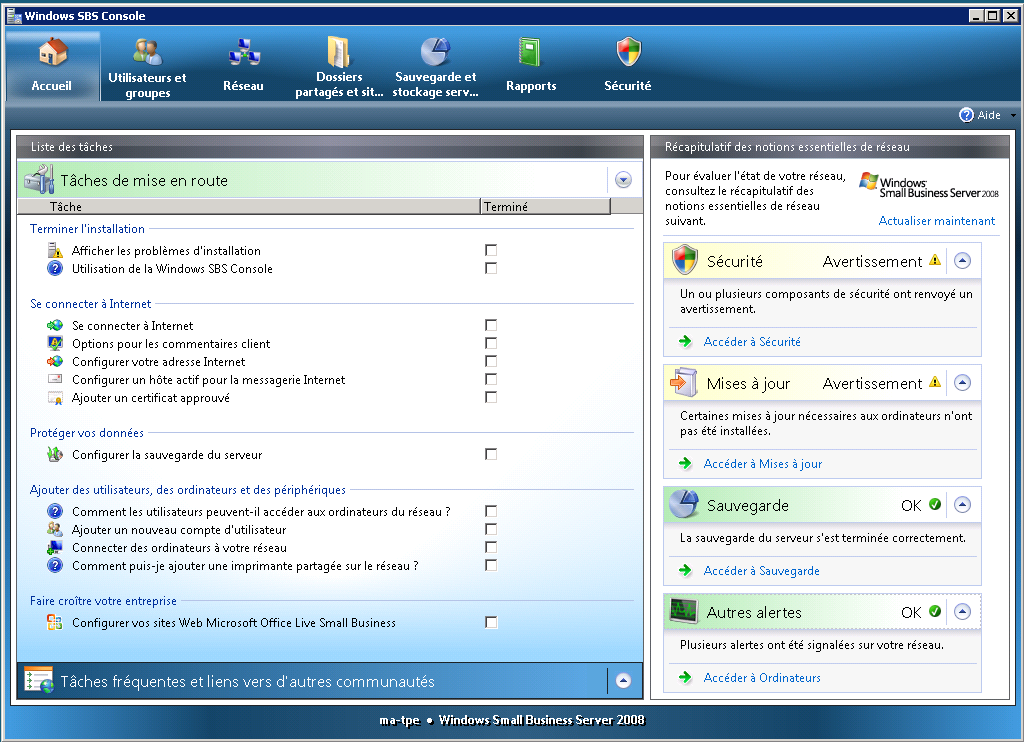 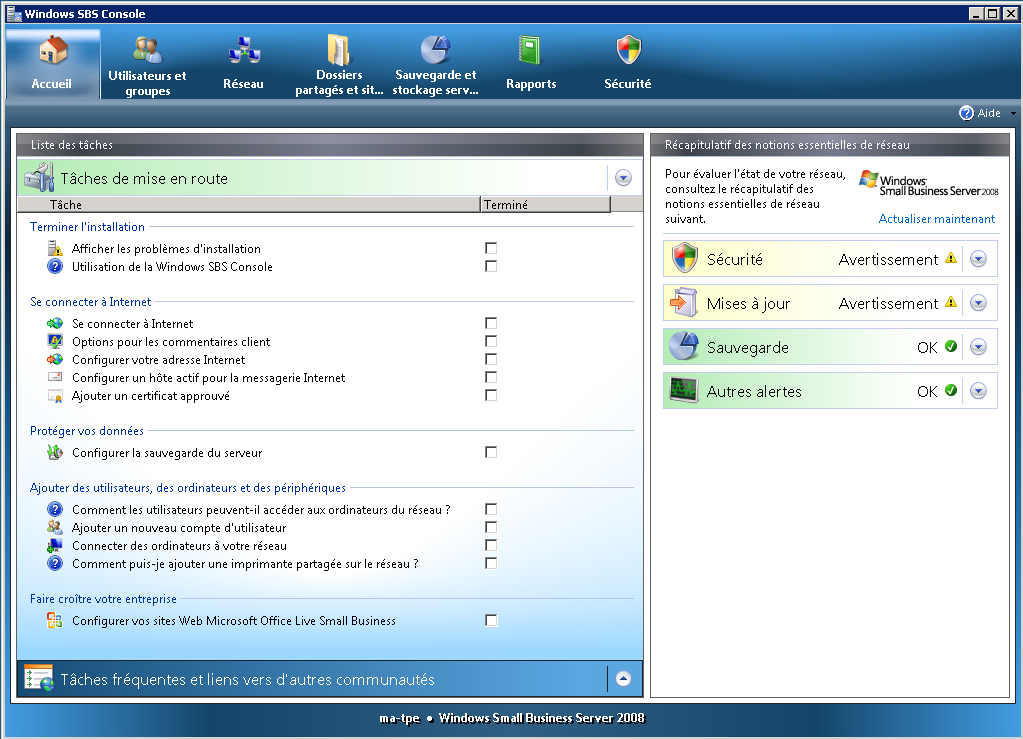 La console d’administration
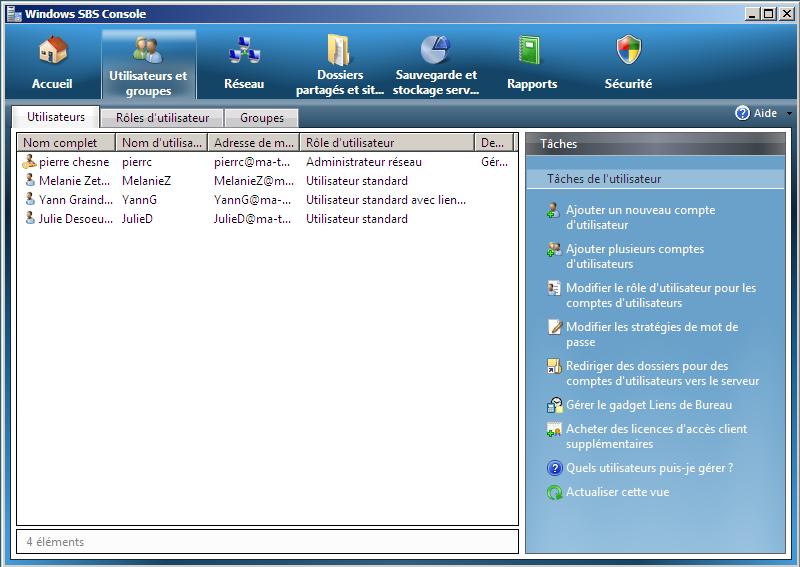 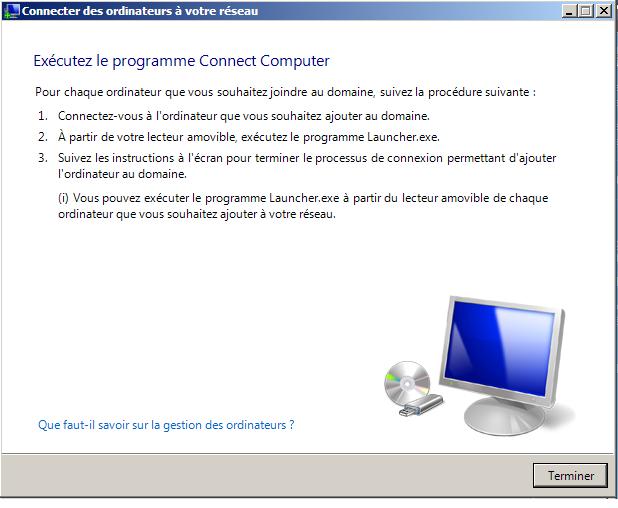 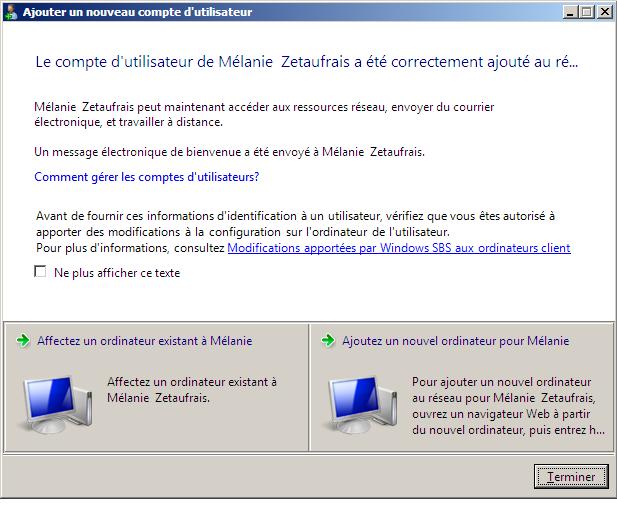 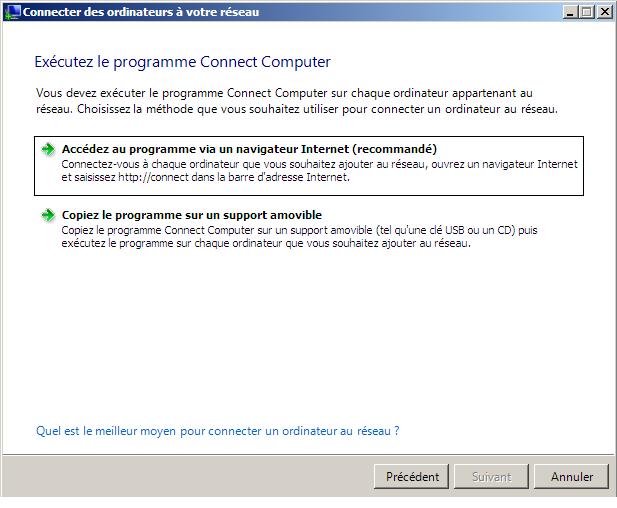 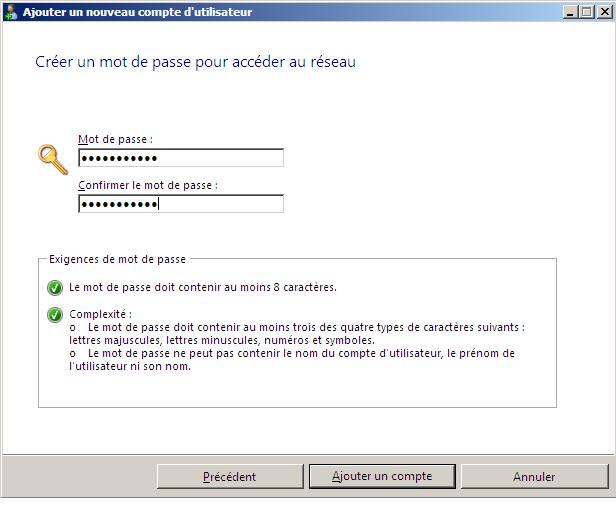 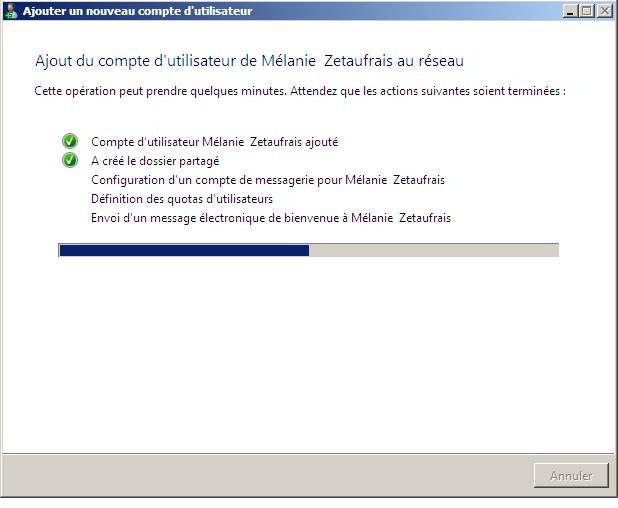 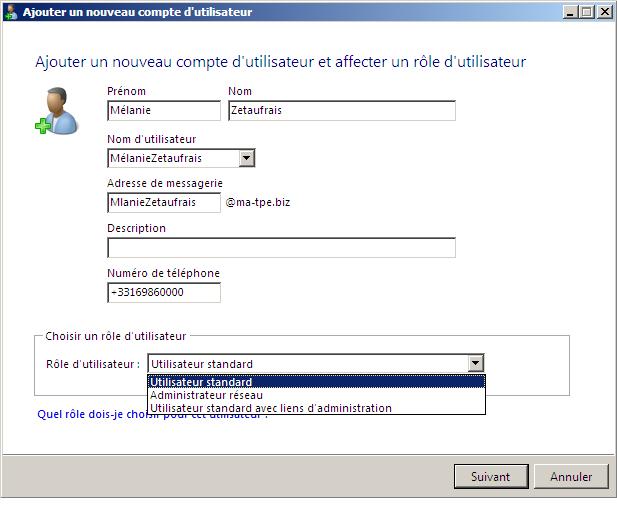 La console d’administration
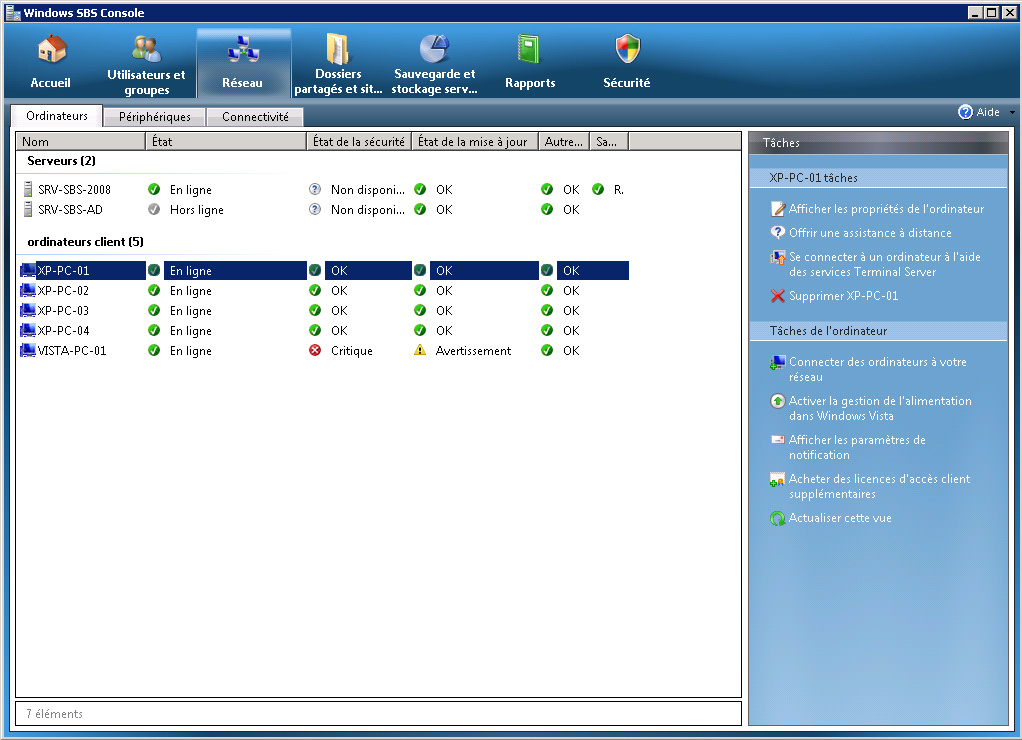 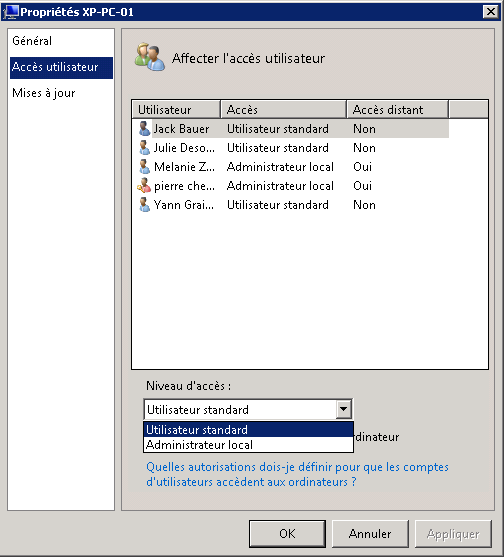 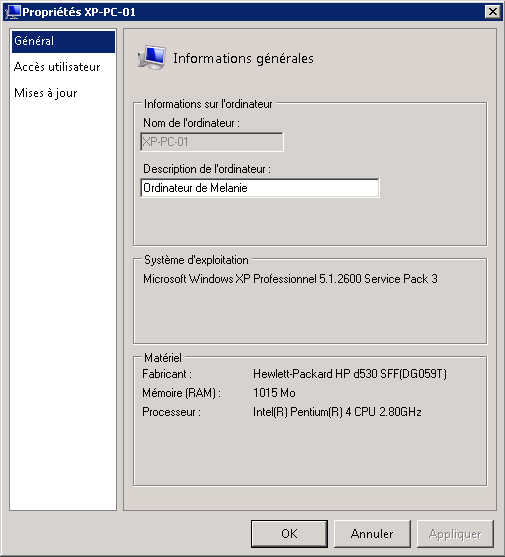 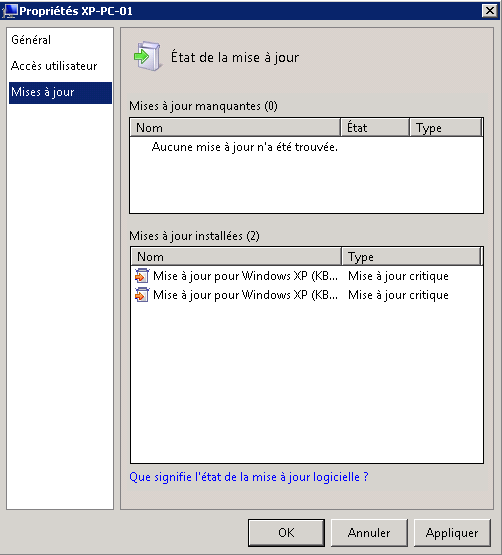 La console d’administration
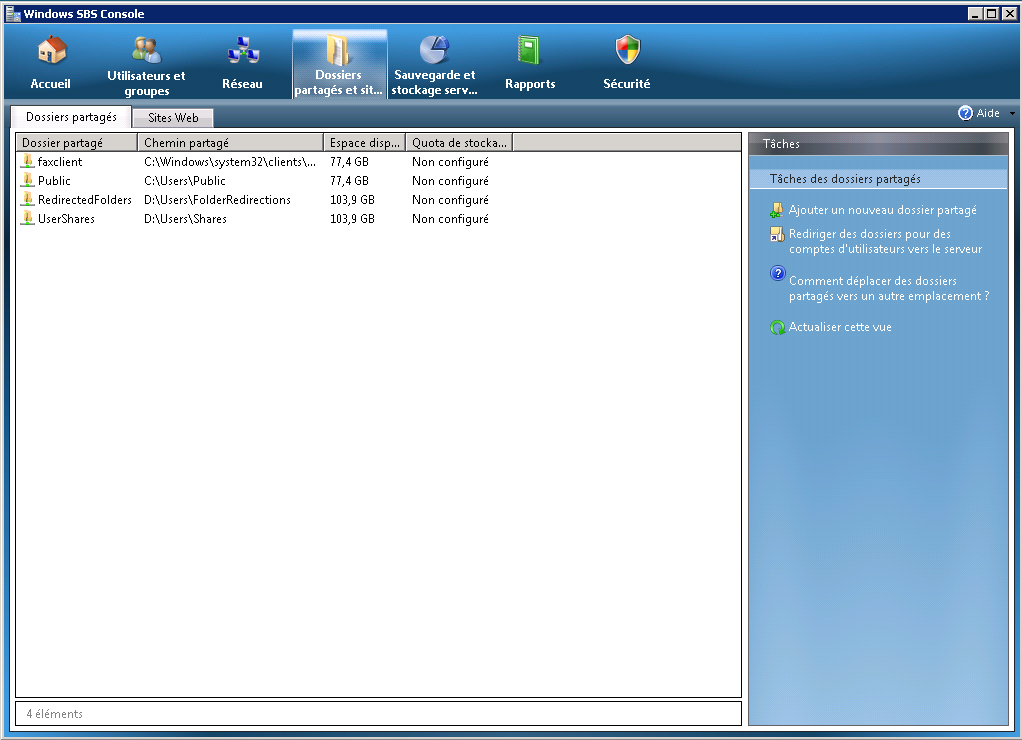 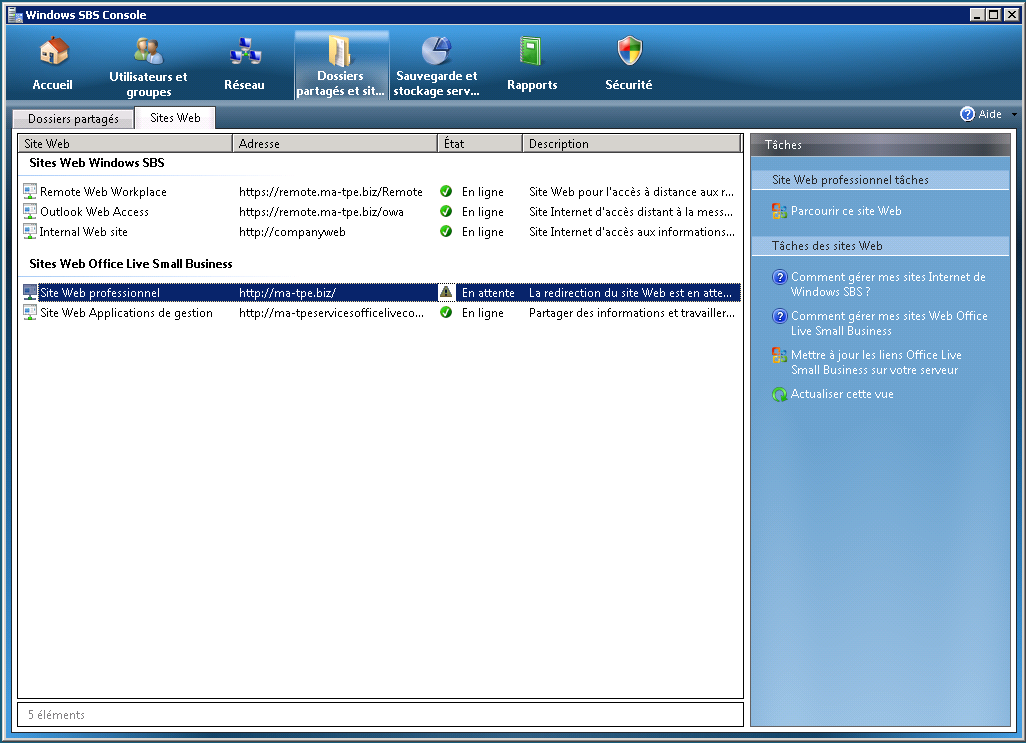 La console d’administration
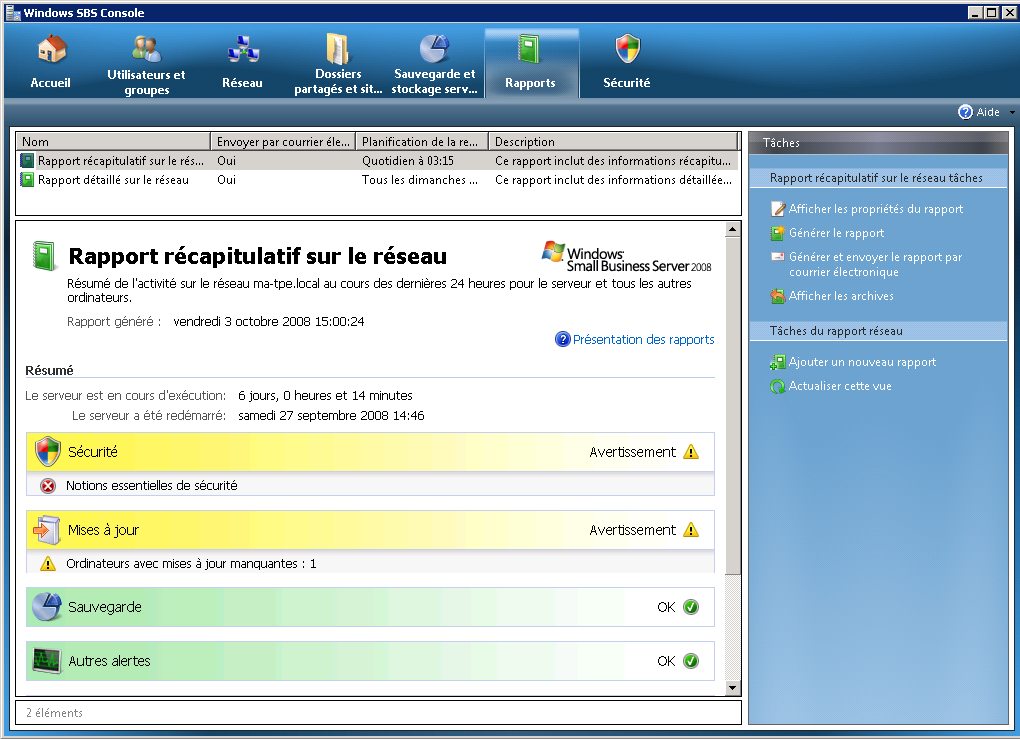 La console d’administration
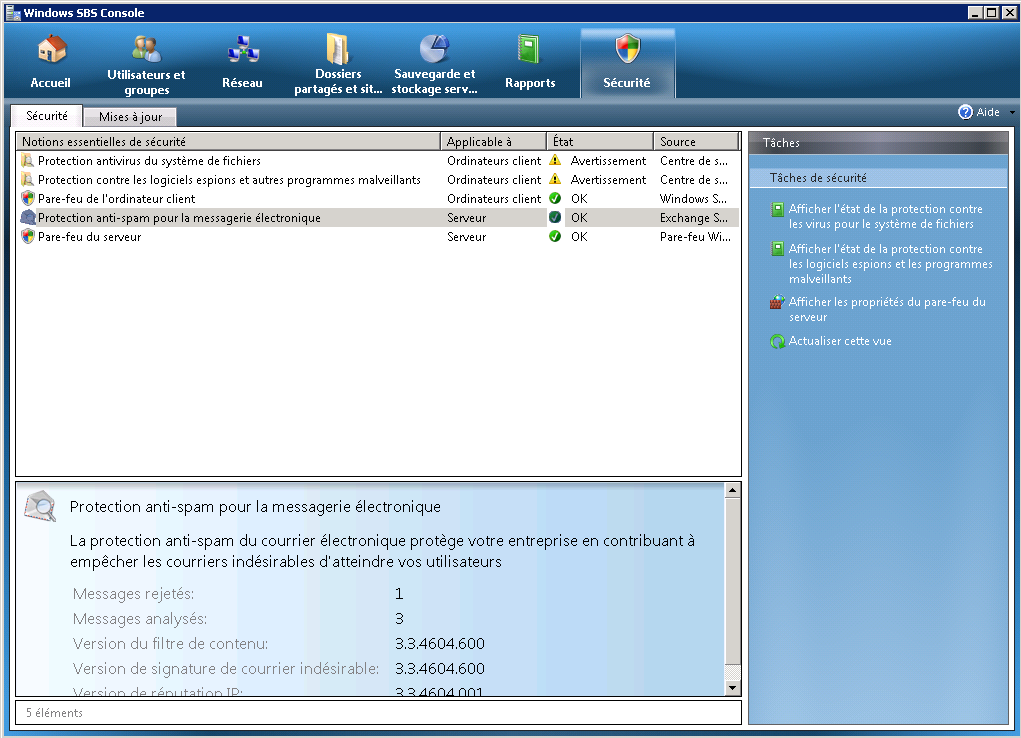 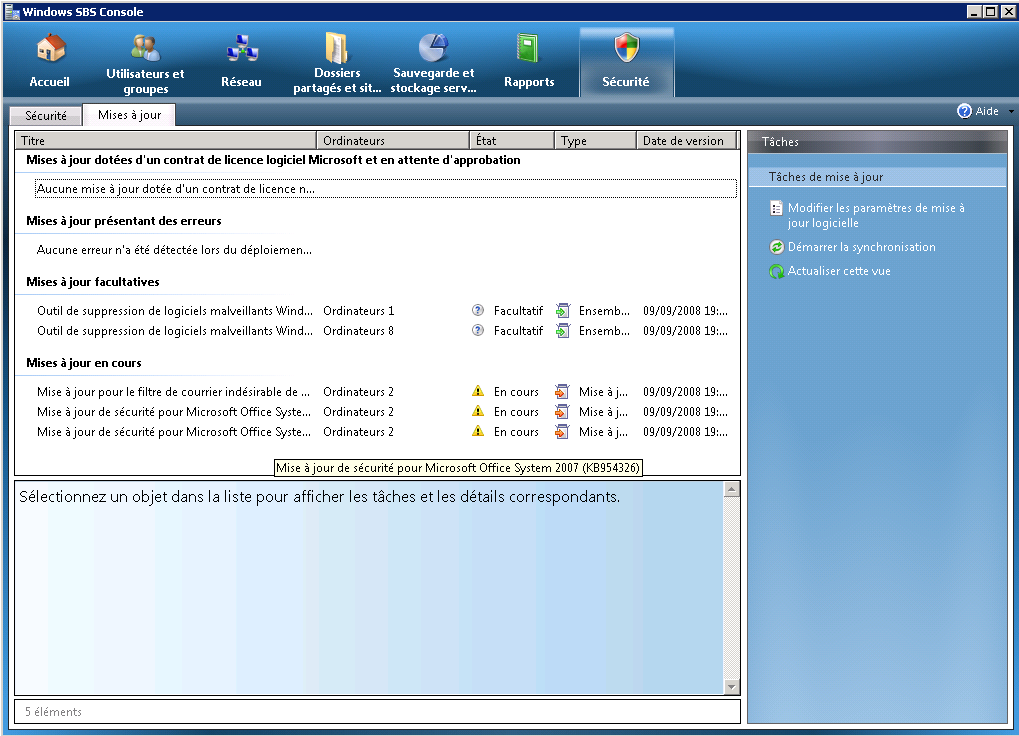 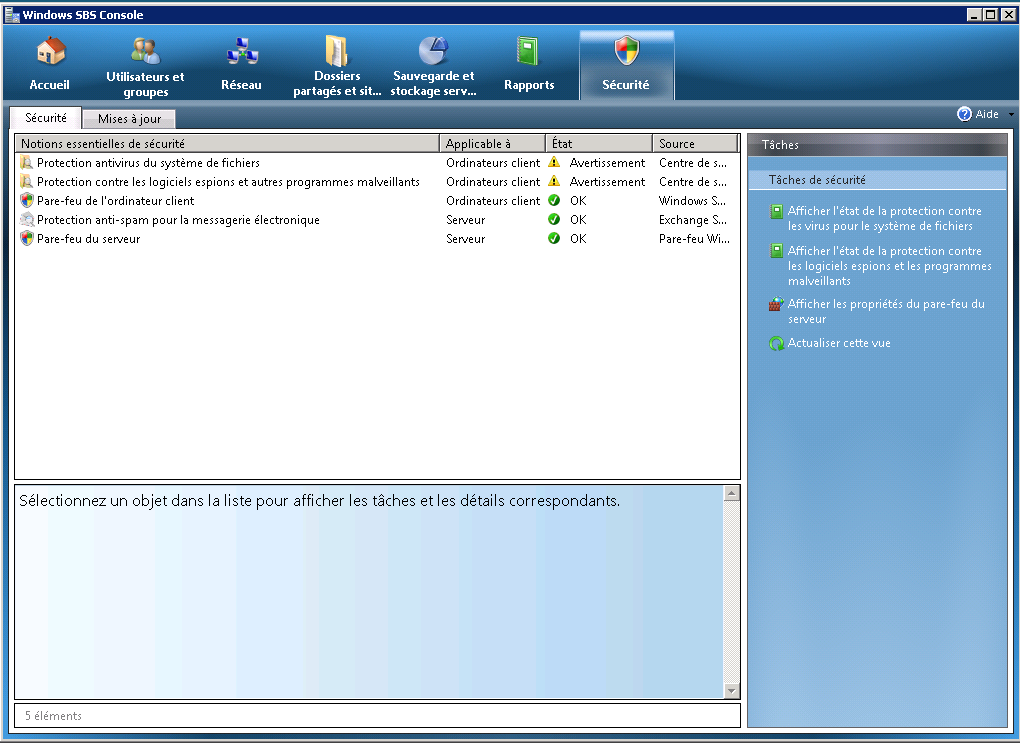 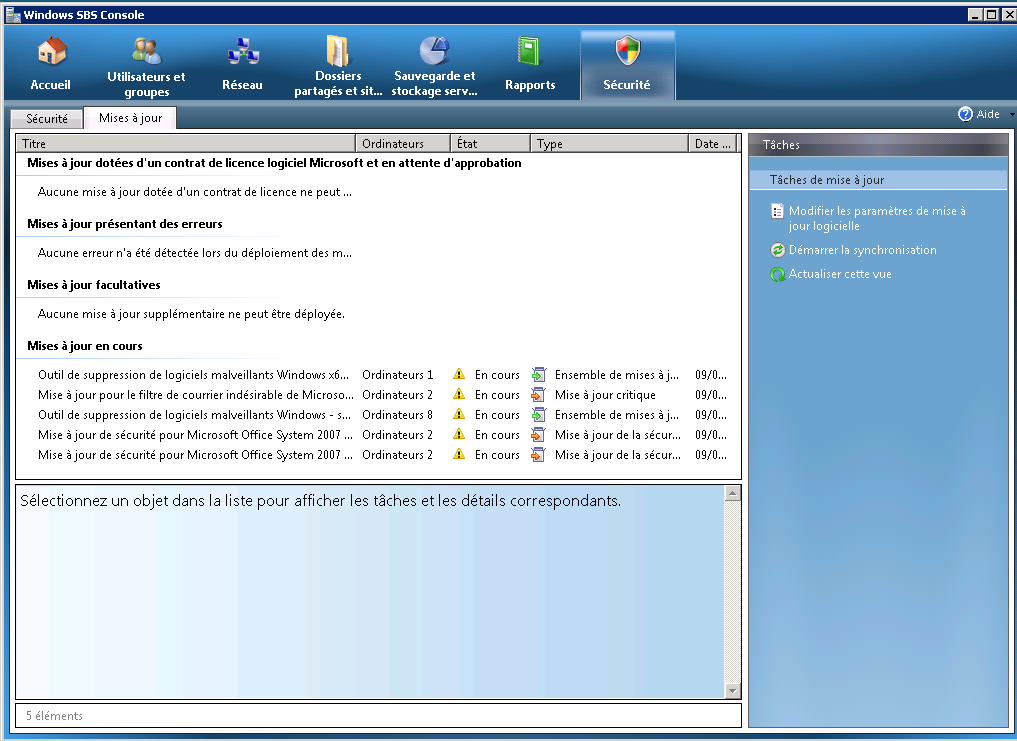 Poste de travail Web à distance
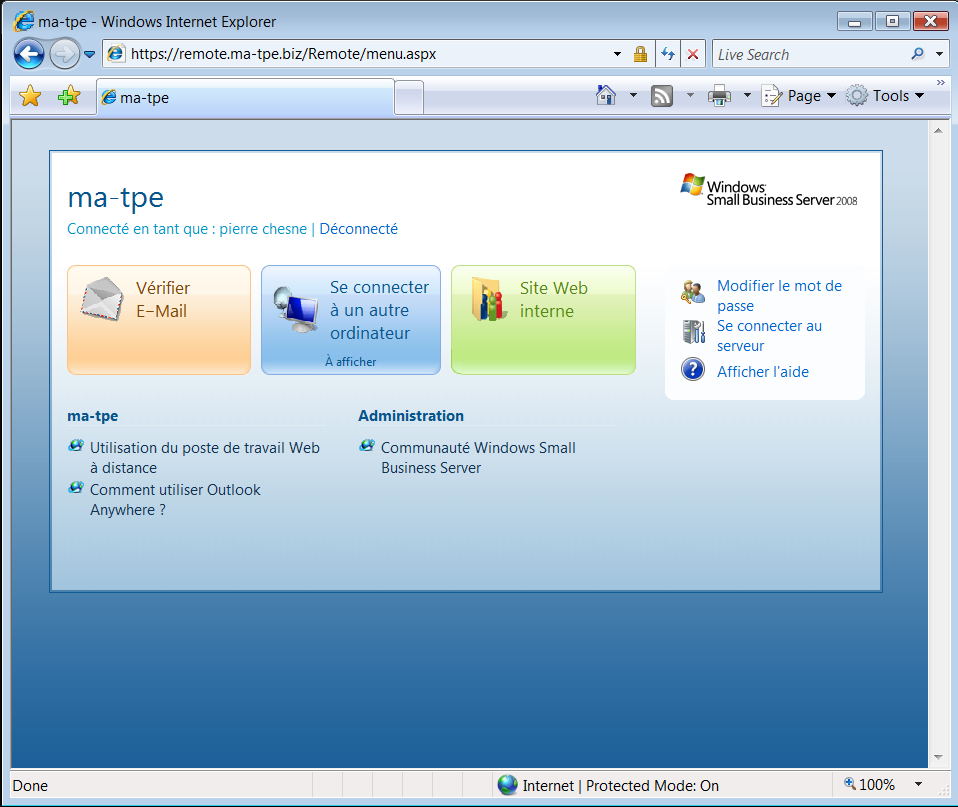 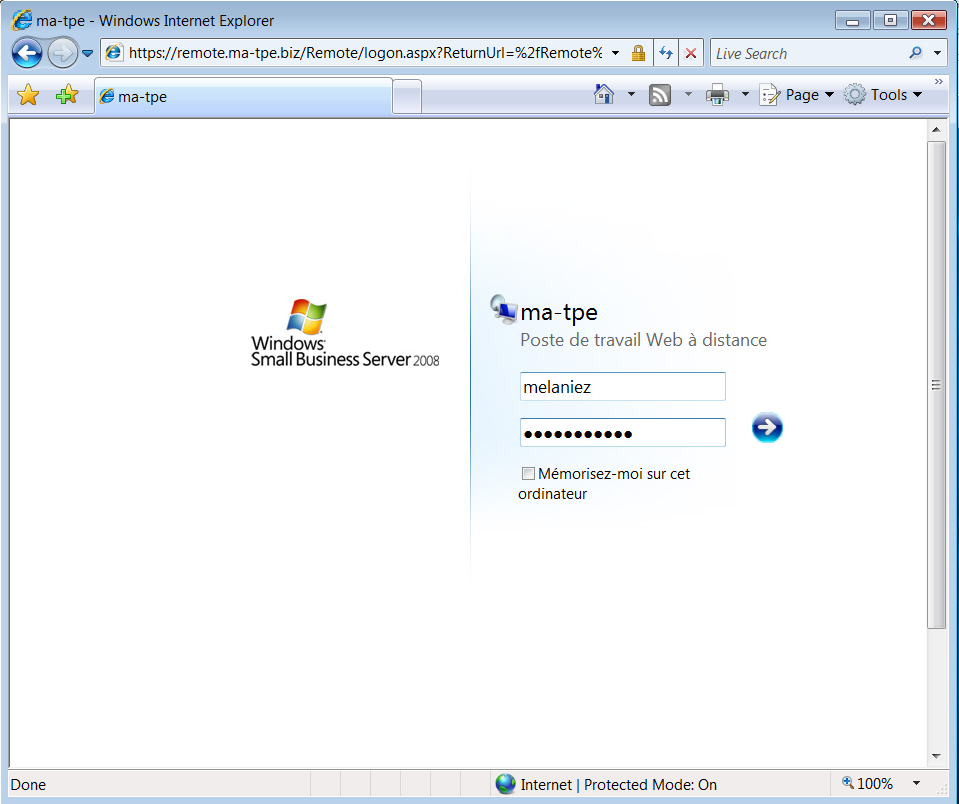 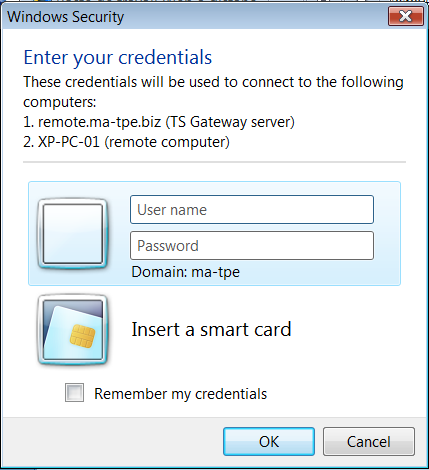 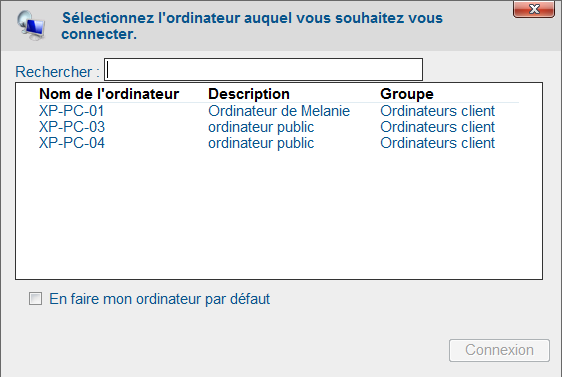 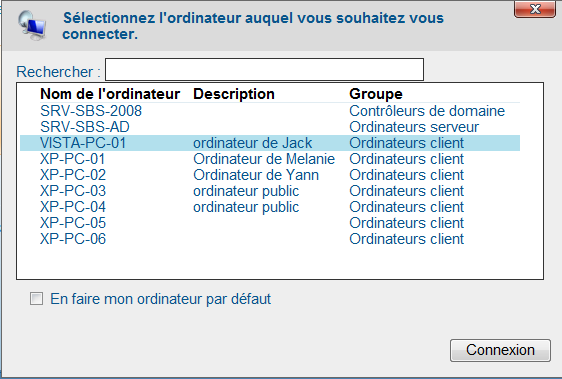 Poste de travail Web à distance
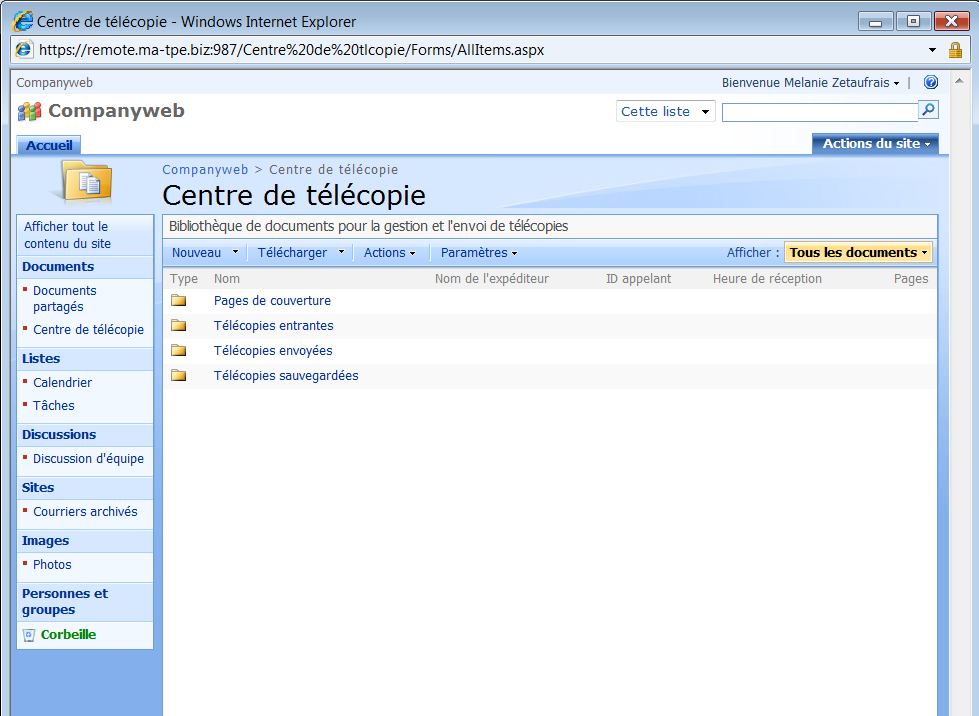 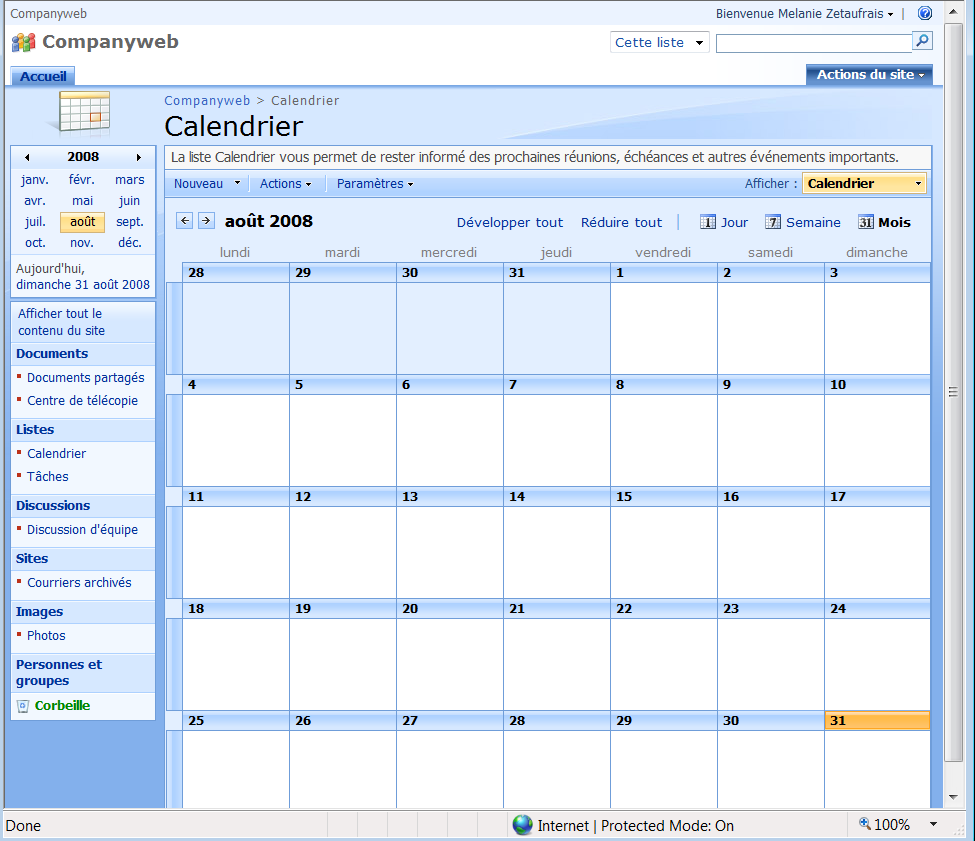 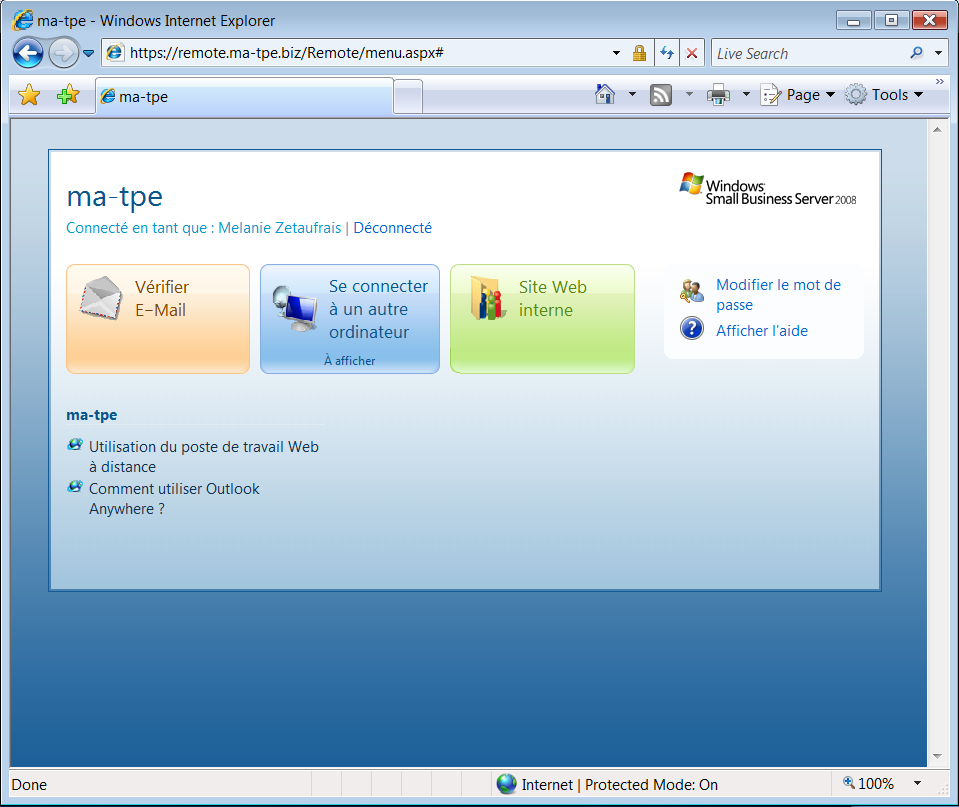 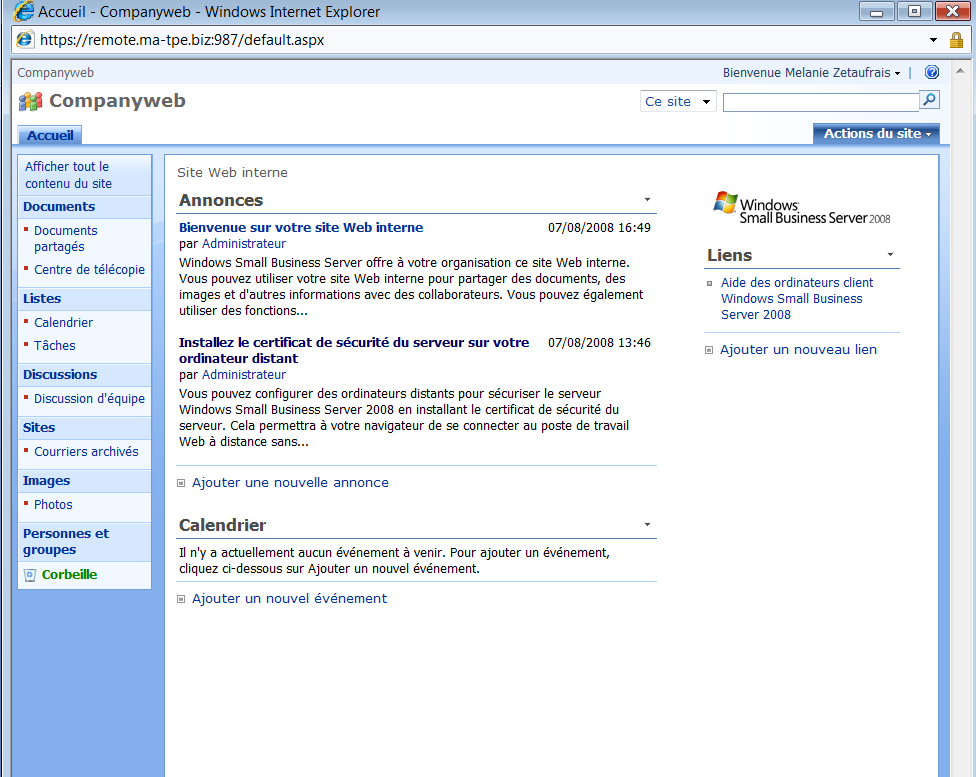 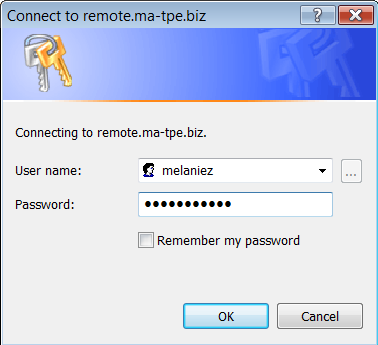 Poste de travail Web à distance
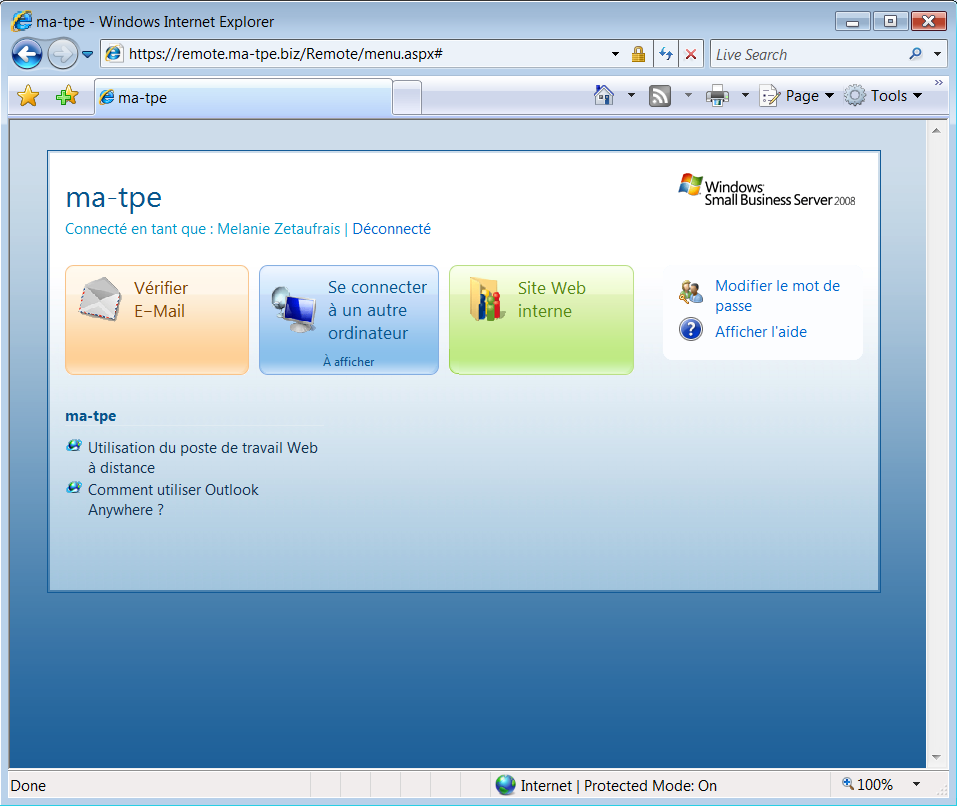 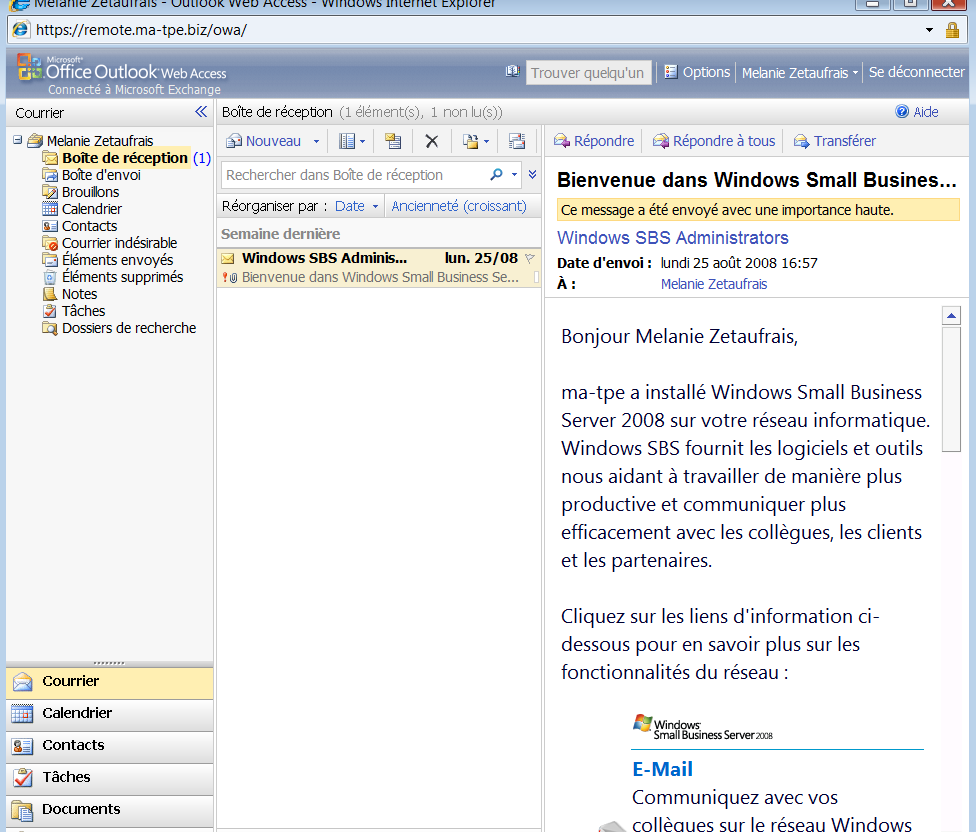 L’engagement Microsoft 
pour les développeurs :
msdn.microsoft.com
La référence technique
 pour les IT Pros :
technet.microsoft.com
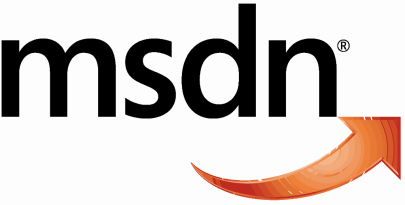 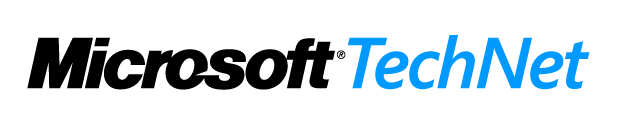 Abonnement TechNet Plus :
Versions d’éval + 2 incidents support
Visual Studio 2008 +
Abonnement MSDN Premium
S’informer - Un portail d’informations, des événements, une newsletter bimensuelle personnalisée
Se former - Des webcasts, des articles techniques, des téléchargements, des forums pour échanger avec vos pairs
Bénéficier de services -  Des cursus de formations et de certifications, des offres de support technique
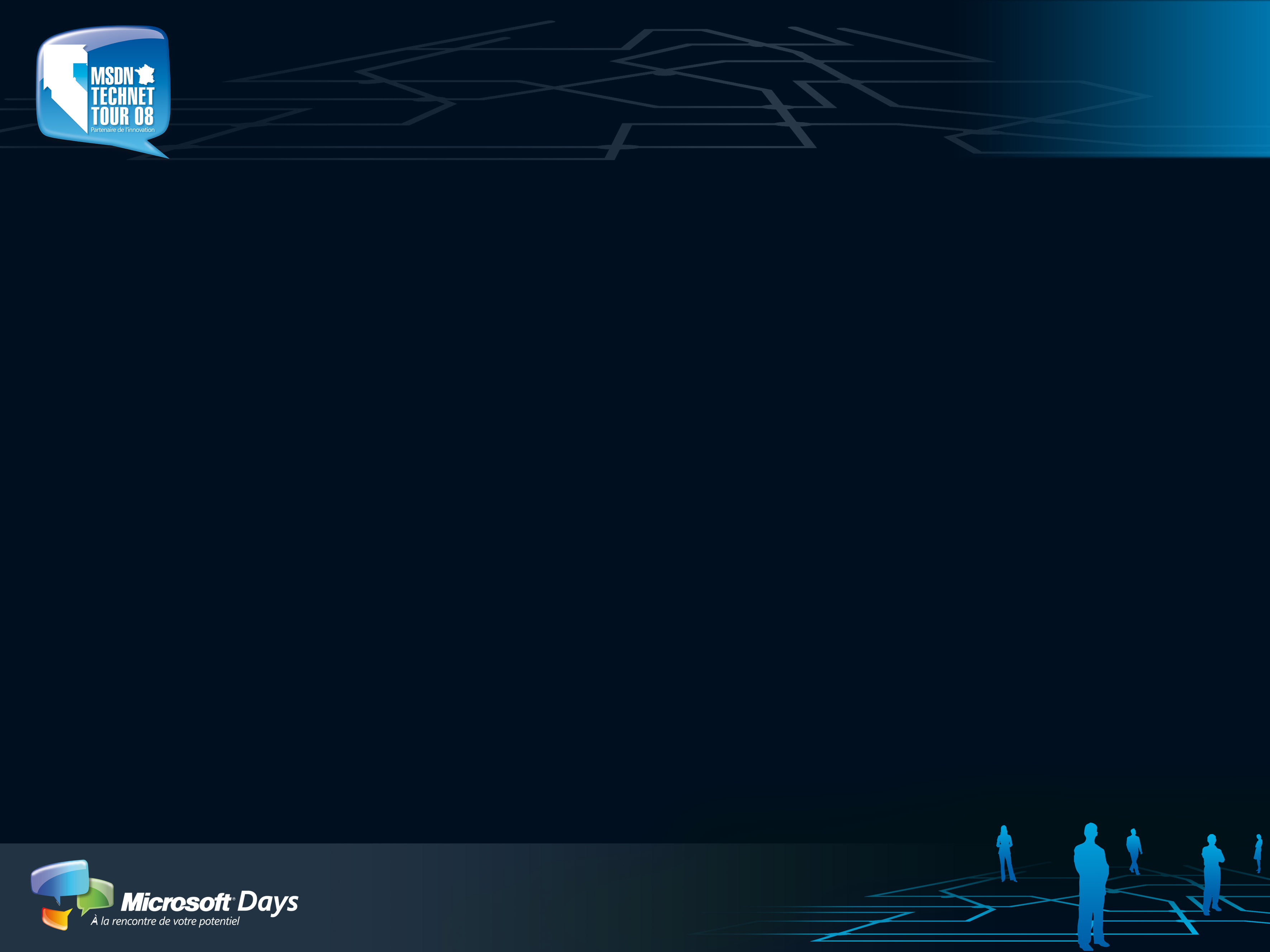 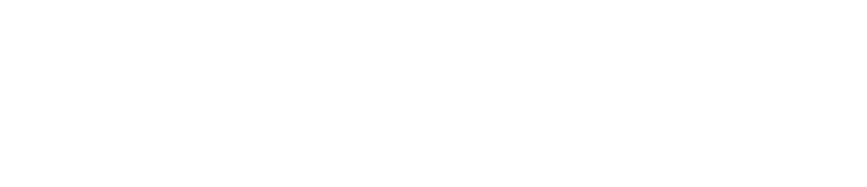 Votre potentiel. Notre passion. TM
© 2008 Microsoft Corporation. All rights reserved. Microsoft, Windows, Windows Vista and other product names are or may be registered trademarks and/or trademarks in the U.S. and/or other countries.
The information herein is for informational purposes only and represents the current view of Microsoft Corporation as of the date of this presentation.  Because Microsoft must respond to changing market conditions, it should not be interpreted to be a commitment on the part of Microsoft, and Microsoft cannot guarantee the accuracy of any information provided after the date of this presentation.  MICROSOFT MAKES NO WARRANTIES, EXPRESS, IMPLIED OR STATUTORY, AS TO THE INFORMATION IN THIS PRESENTATION.